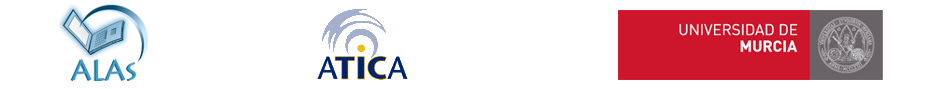 XXXI Jornadas Técnicas RedIRIS 2023

GREEN AULAS (Eficiencia en el consumo energético de las aulas de la Universidad de Murcia)
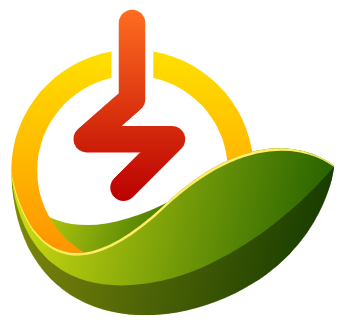 Jesús Valverde Ortega – jesus@um.esFernando Bermúdez Noguera – fbn1@um.es
GREEN AULAS (Eficiencia en el consumo energético de las aulas de la Universidad de Murcia)Índice
Ecosistema de las aulas de informática de la Universidad de Murcia.

Gestión del uso de las aulas de informática: ESPACIOS.

GAIA (Gestión Avanzada e Integrada de Aulas).

Análisis del consumo energético en las aulas de informática.

El desafío de optimizar el consumo energético en las aulas de informática (GREEN AULAS).
		5.1.- Funcionamiento del sistema.
		5.2.- Lógica de control de estados.
		5.3.- Registro de estados.
		5.4.- Interfaz de administración de GREEN AULAS en GAIA.

Análisis tras implantación de GREEN AULAS.

Cuestiones.
GREEN AULAS (Eficiencia en el consumo energético de las aulas de la Universidad de Murcia)1.- Ecosistema de las aulas de informática de la Universidad de Murcia
Ordenadores potencialmente virtuales = 3.134 
Ordenadores en Aulas 100% virtuales (1.688) 
ALAS, ADLAS y AIGS = 970
AULAS MÓVILES = 649
OPAC = 69
Ordenadores en Aulas Físicas/Virtuales: 
ALAS, ADLAS y AIGS = 1.446
GREEN AULAS (Eficiencia en el consumo energético de las aulas de la Universidad de Murcia)2.- Gestión del uso de las aulas de informática: ESPACIOS
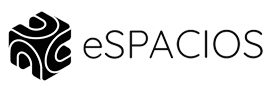 GREEN AULAS (Eficiencia en el consumo energético de las aulas de la Universidad de Murcia)2.- Gestión del uso de las aulas de informática: ESPACIOS
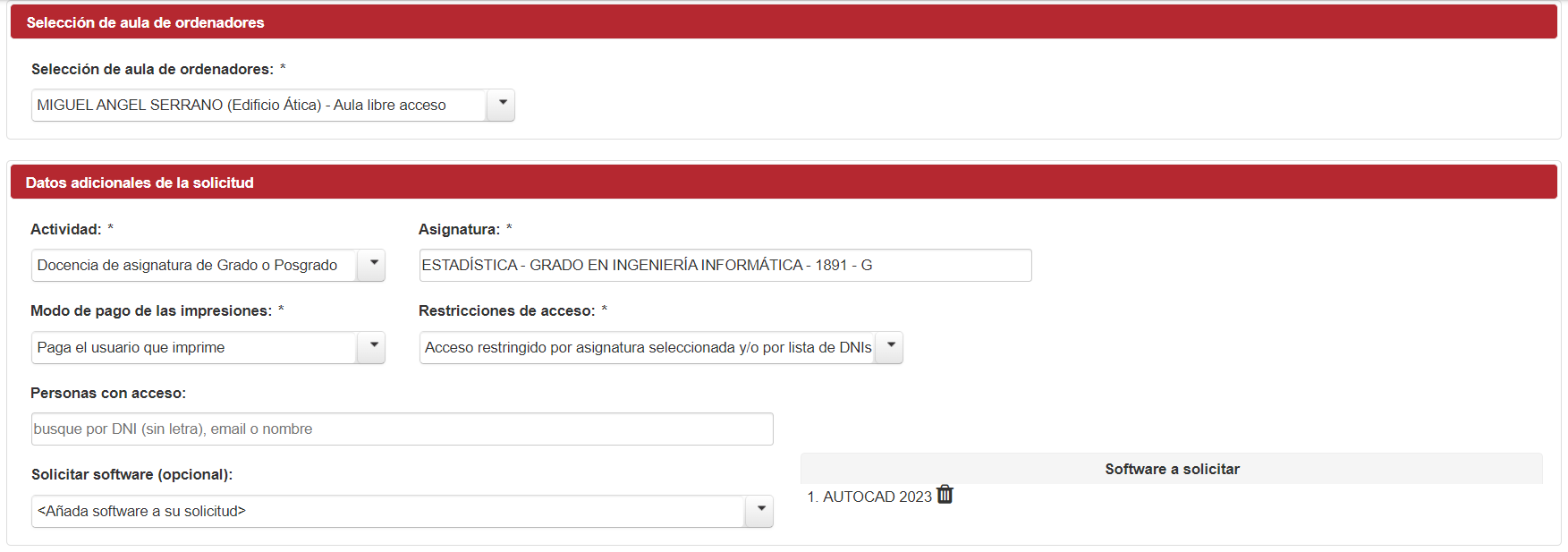 GREEN AULAS (Eficiencia en el consumo energético de las aulas de la Universidad de Murcia)2.- Gestión del uso de las aulas de informática: ESPACIOS
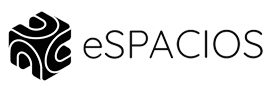 GREEN AULAS (Eficiencia en el consumo energético de las aulas de la Universidad de Murcia)2.- Gestión del uso de las aulas de informática: ESPACIOS
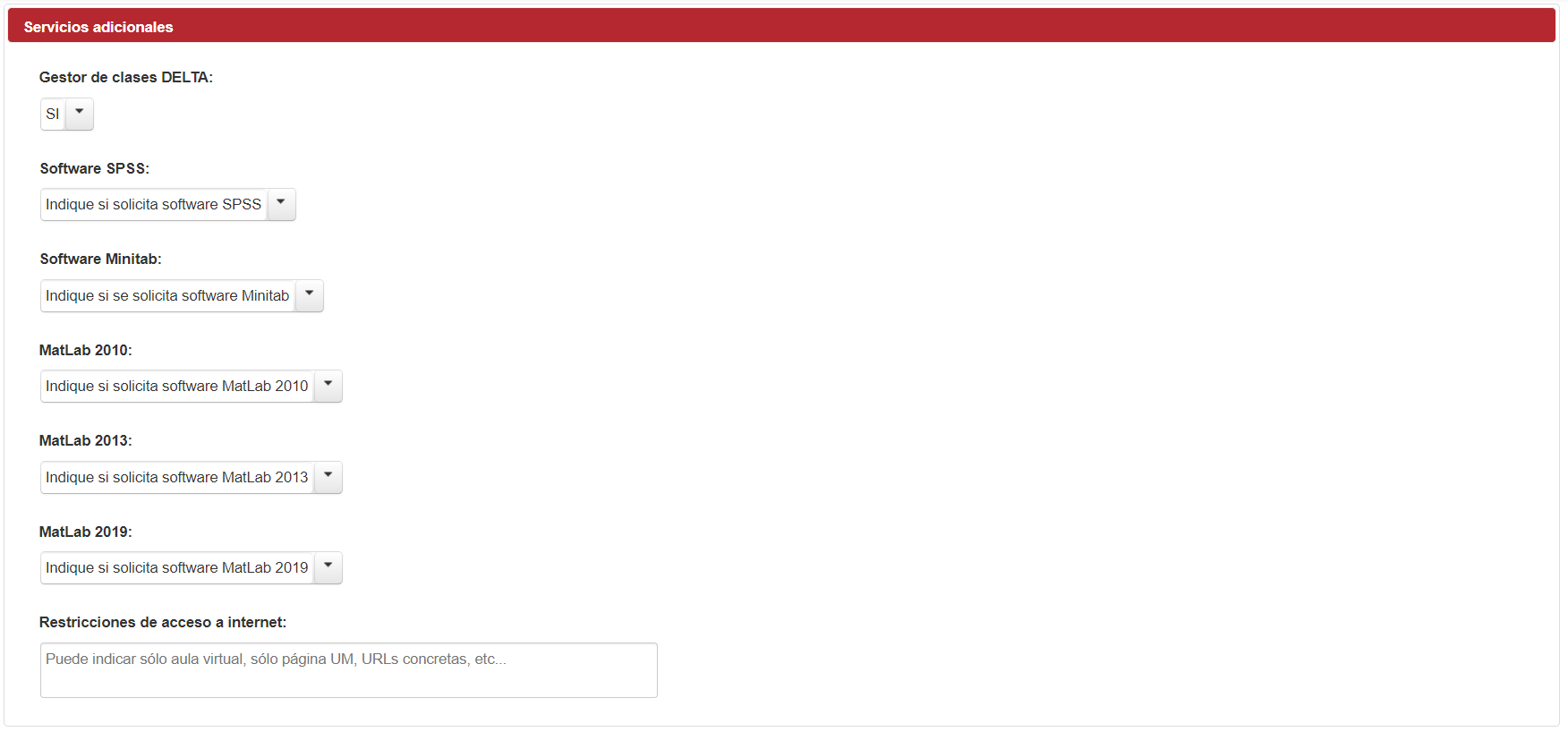 GREEN AULAS (Eficiencia en el consumo energético de las aulas de la Universidad de Murcia)2.- Gestión del uso de las aulas de informática: ESPACIOS
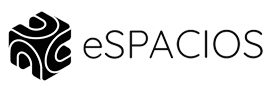 GREEN AULAS (Eficiencia en el consumo energético de las aulas de la Universidad de Murcia)2.- Gestión del uso de las aulas de informática: ESPACIOS
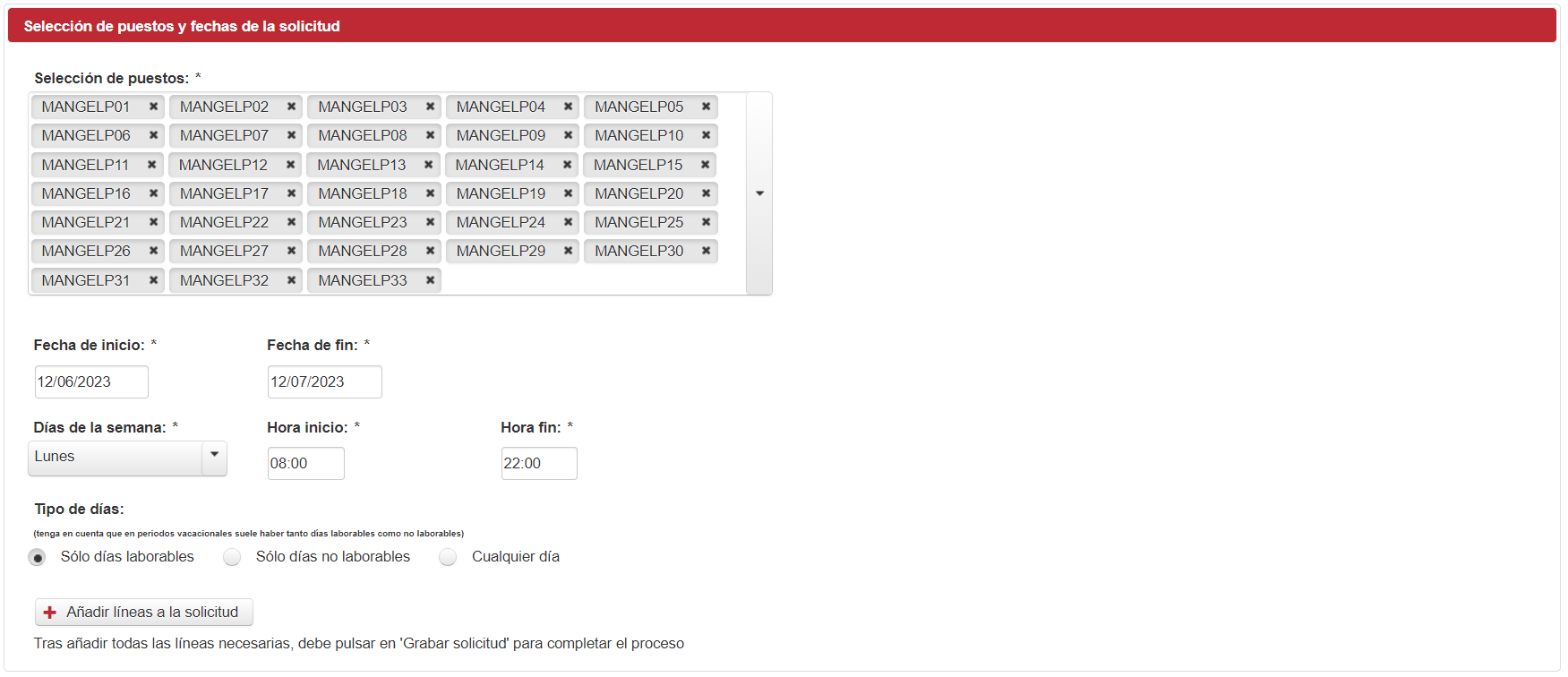 GREEN AULAS (Eficiencia en el consumo energético de las aulas de la Universidad de Murcia)2.- Gestión del uso de las aulas de informática: ESPACIOS
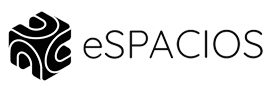 GREEN AULAS (Eficiencia en el consumo energético de las aulas de la Universidad de Murcia)2.- Gestión del uso de las aulas de informática: ESPACIOS
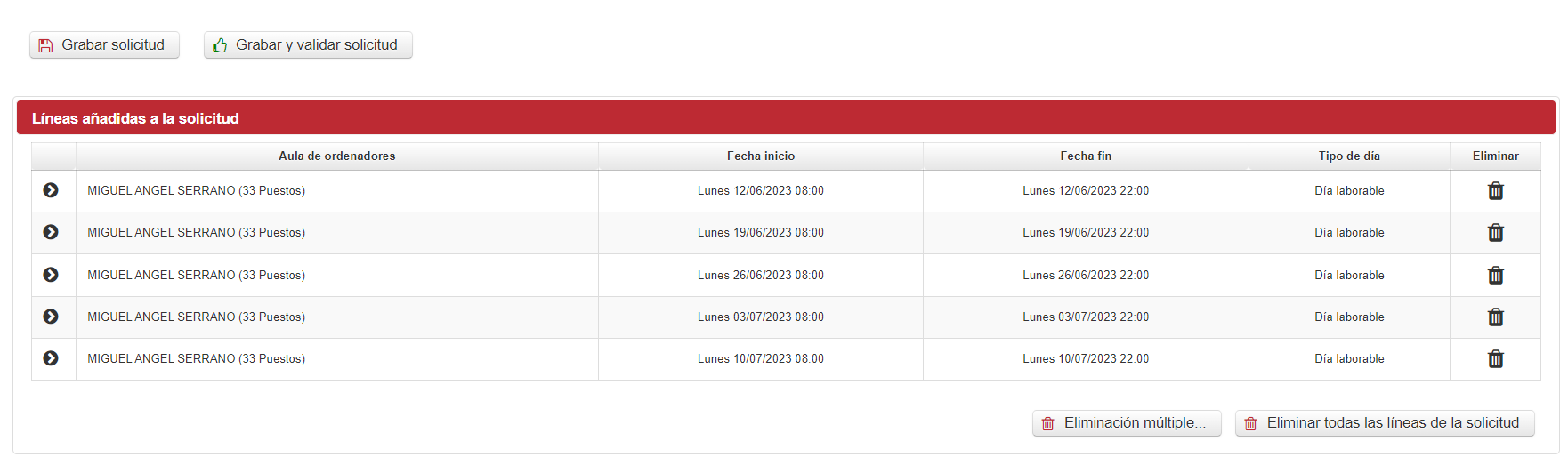 GREEN AULAS (Eficiencia en el consumo energético de las aulas de la Universidad de Murcia)2.- Gestión del uso de las aulas de informática: ESPACIOS
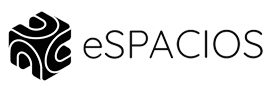 GREEN AULAS (Eficiencia en el consumo energético de las aulas de la Universidad de Murcia)3.- GAIA (Gestión Avanzada e Integrada de Aulas)
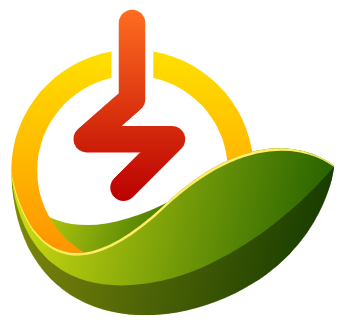 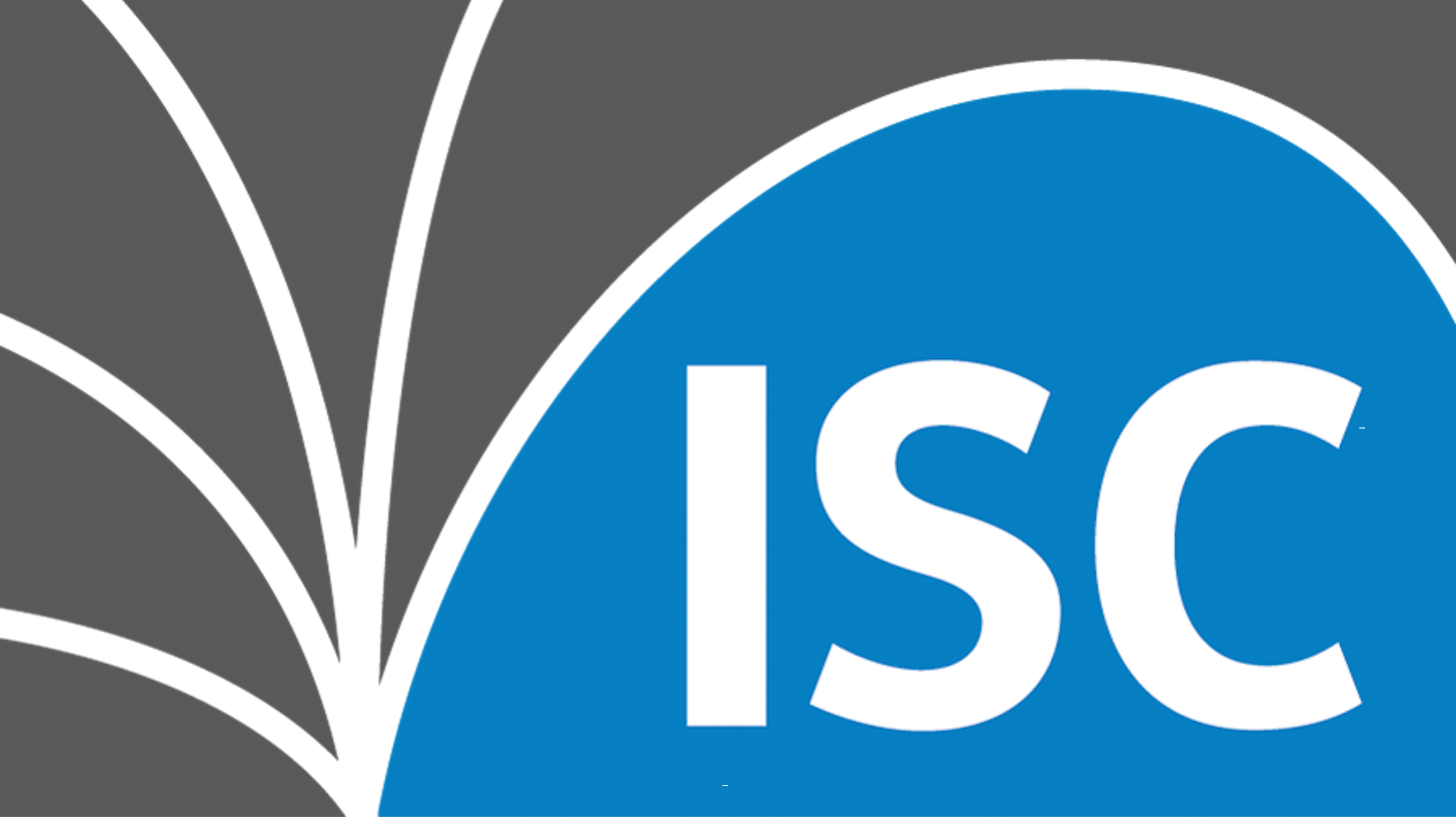 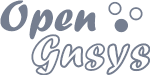 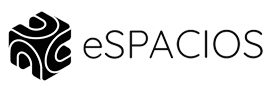 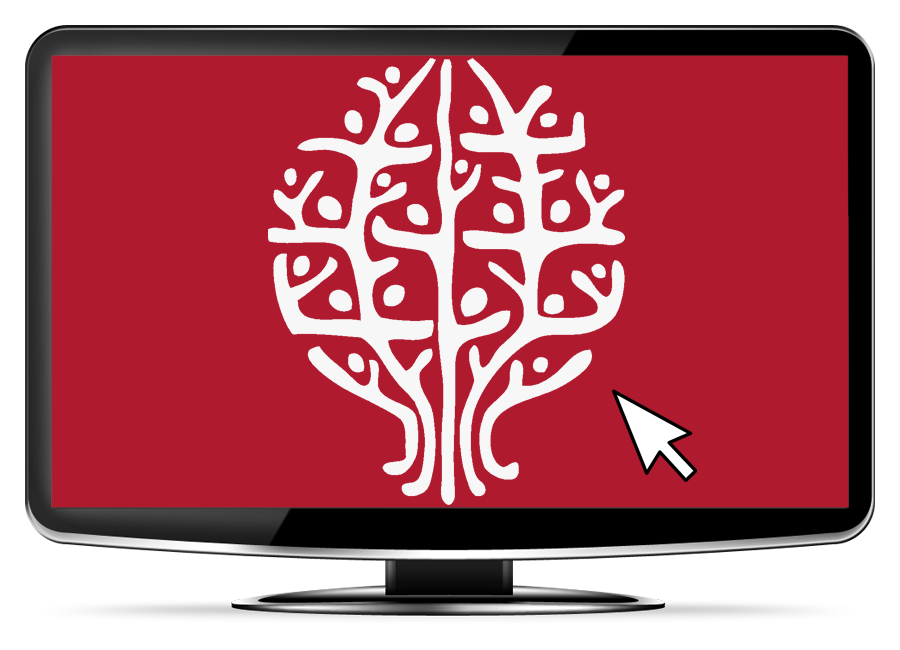 GAIA
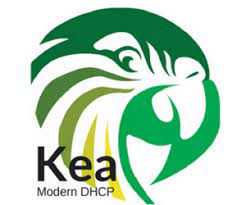 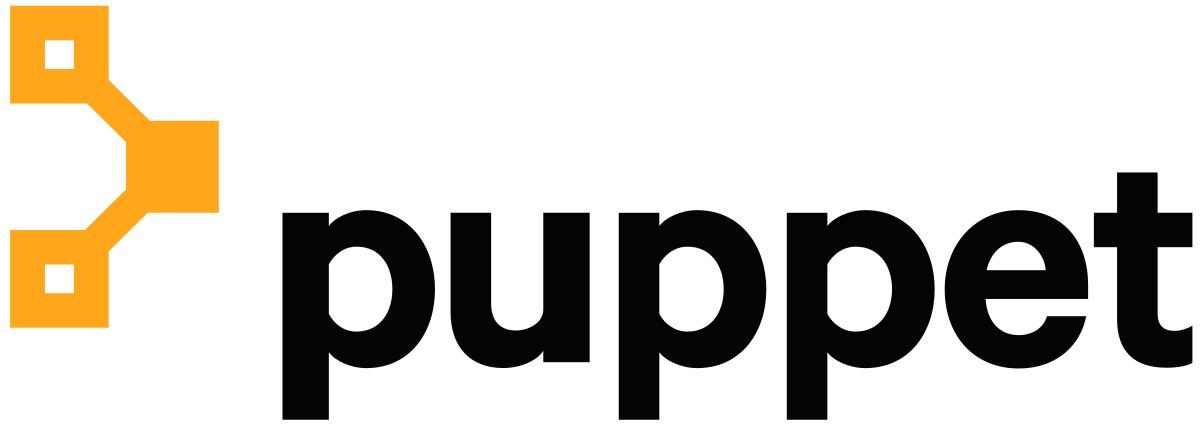 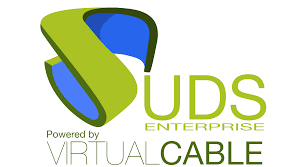 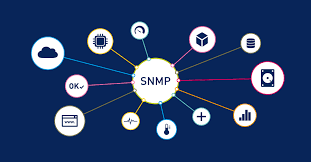 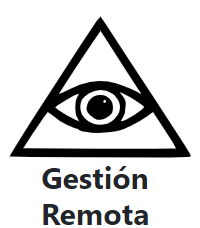 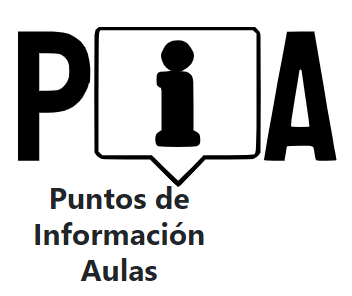 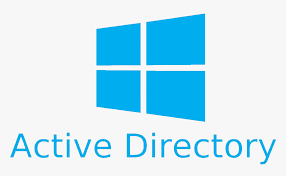 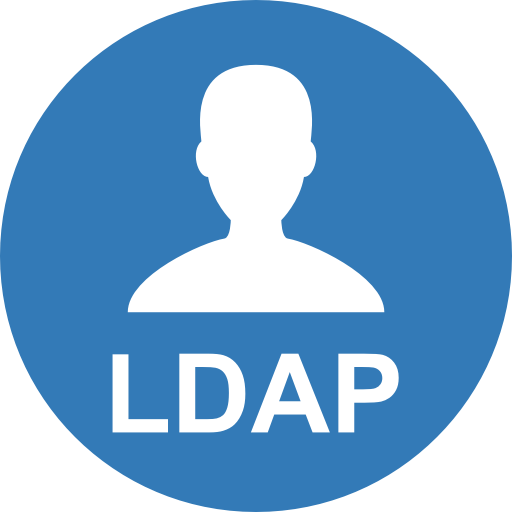 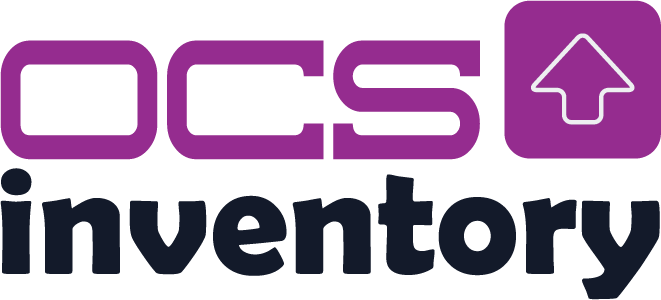 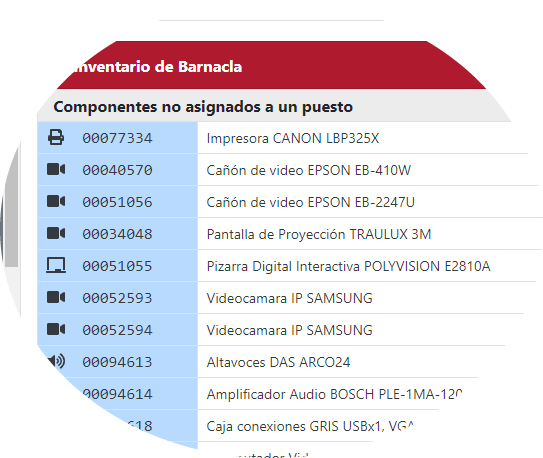 GREEN AULAS (Eficiencia en el consumo energético de las aulas de la Universidad de Murcia)3.- GAIA (Gestión Avanzada e Integrada de Aulas)
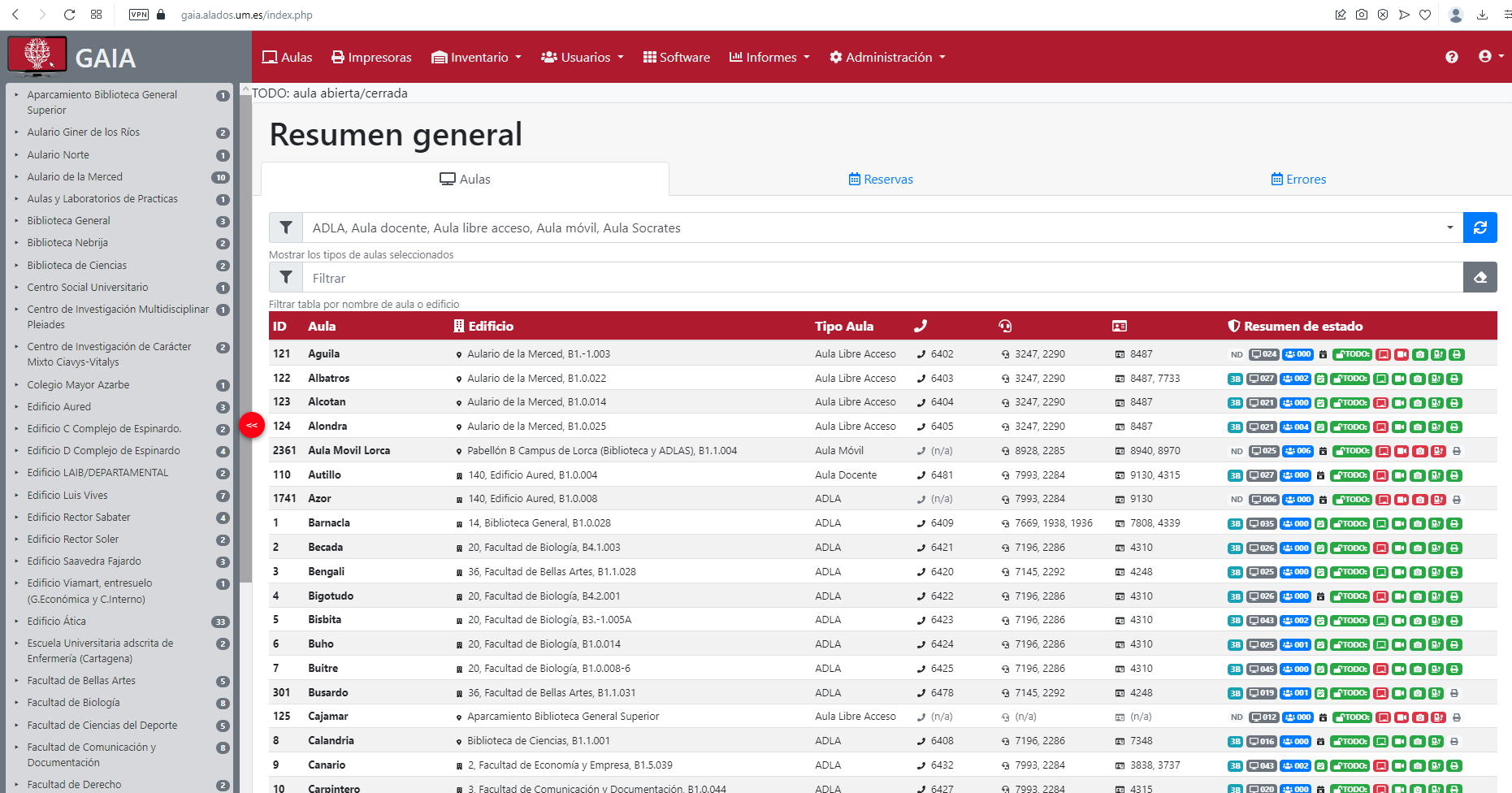 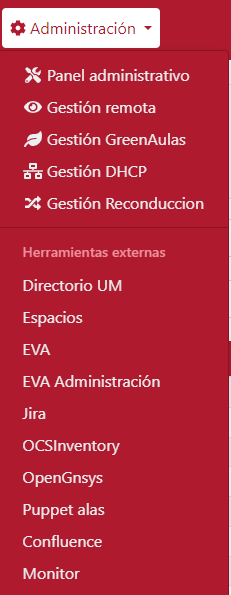 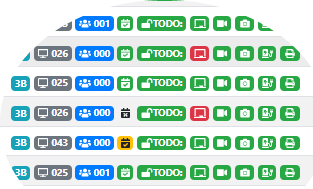 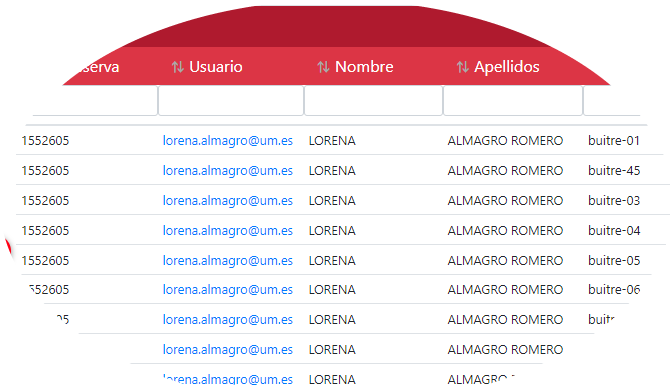 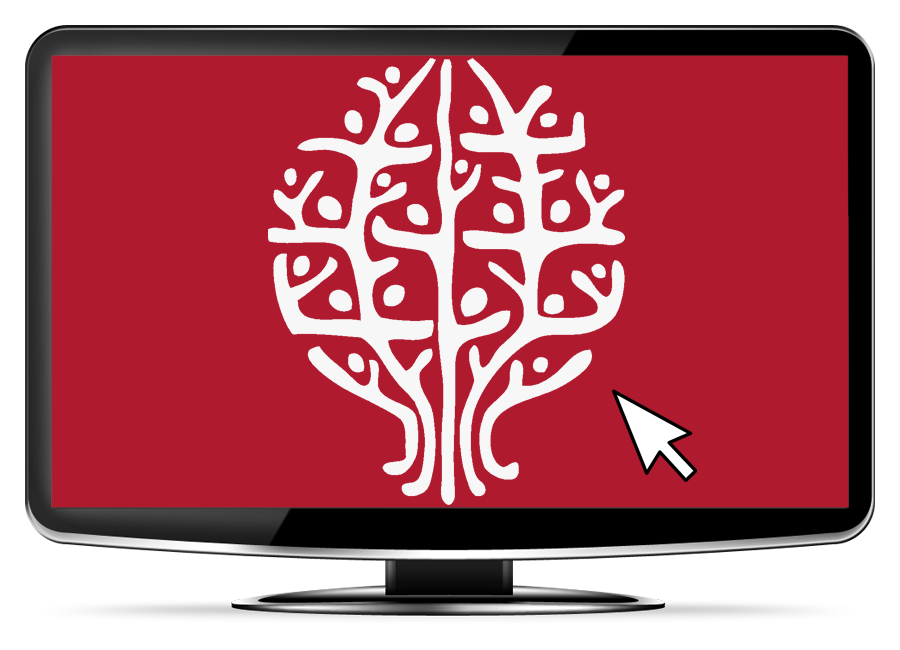 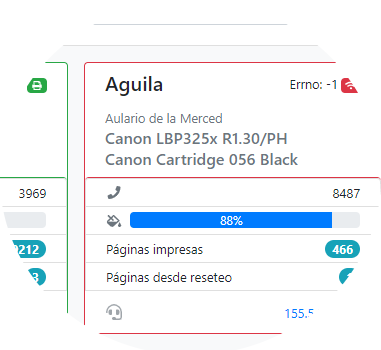 GAIA
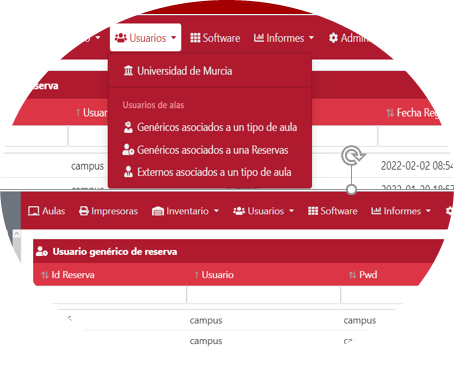 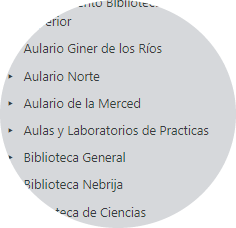 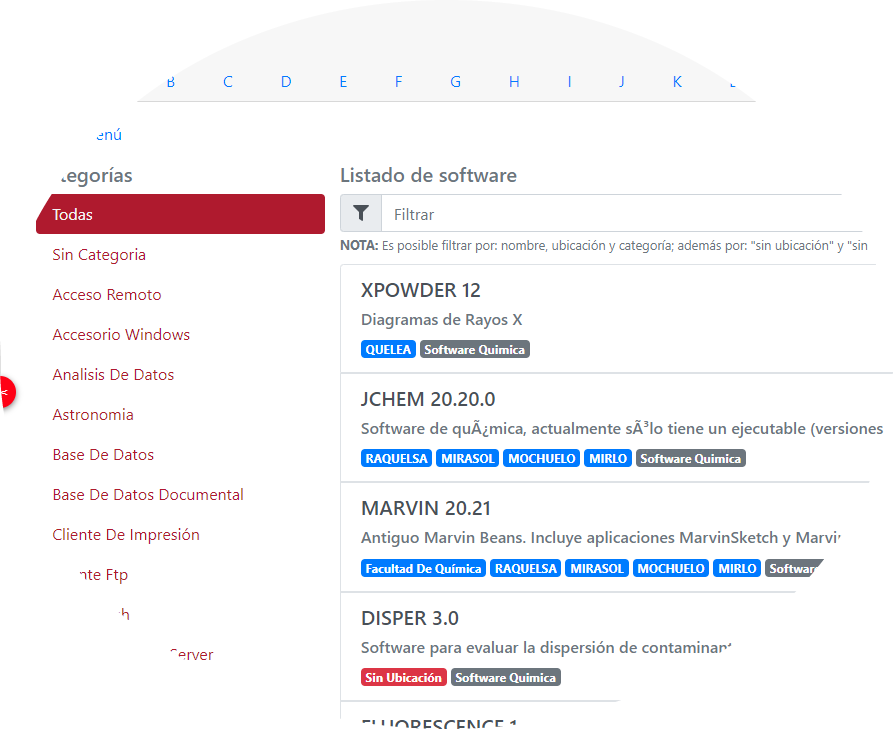 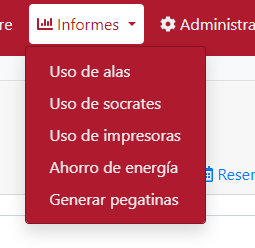 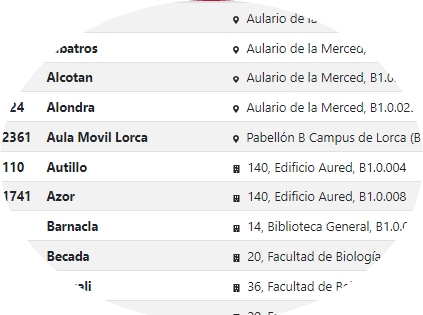 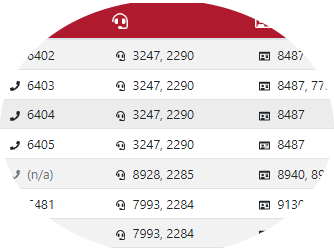 GREEN AULAS (Eficiencia en el consumo energético de las aulas de la Universidad de Murcia)4.- Análisis del consumo energético en las aulas de informática.
En el año 2.018, colaboración con el Grupo de Investigación de Ingeniería del Software dentro del proyecto GINSENG (Sostenibilidad energética en entornos TIC) para evaluar la influencia en el comportamiento de los usuarios respecto a su responsabilidad energética:
Mensajes de concienciación con banners y cartelería.
Registro de eventos de encendido, apagado y suspensión anonimizados.
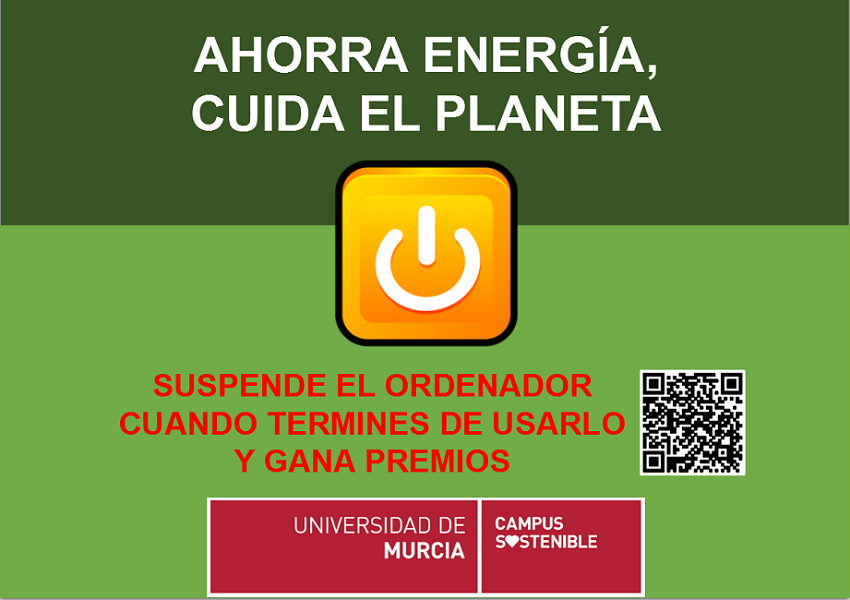 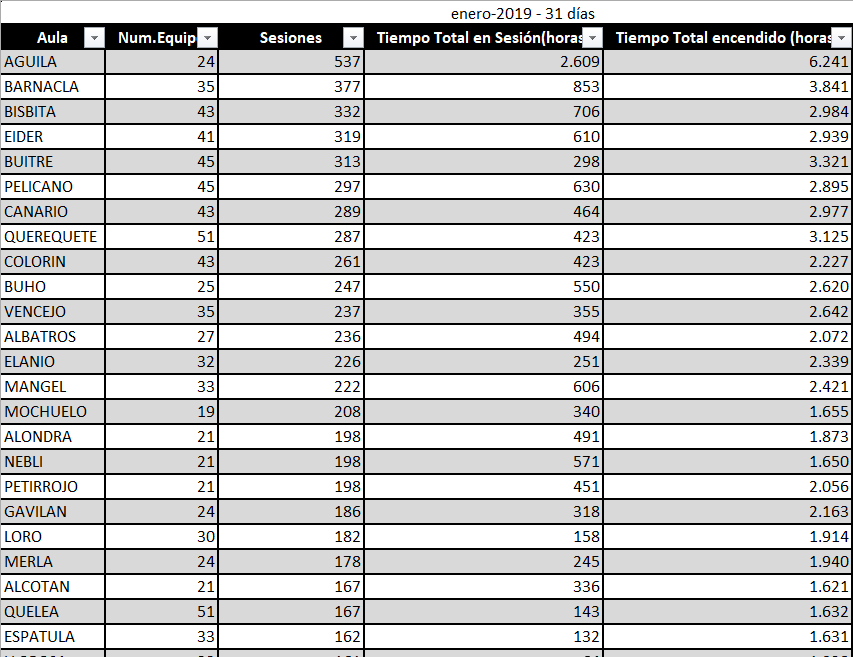 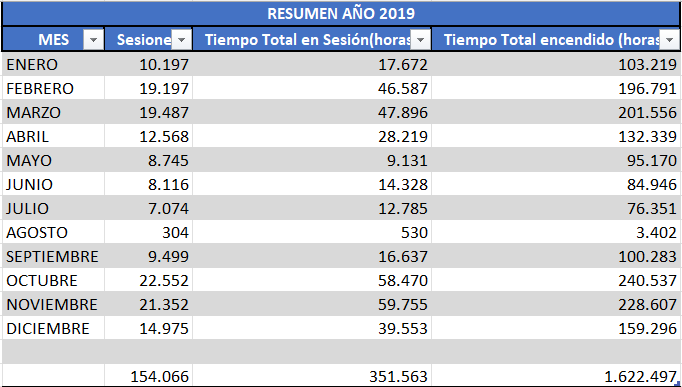 GREEN AULAS (Eficiencia en el consumo energético de las aulas de la Universidad de Murcia)4.- Análisis del consumo energético en las aulas de informática.
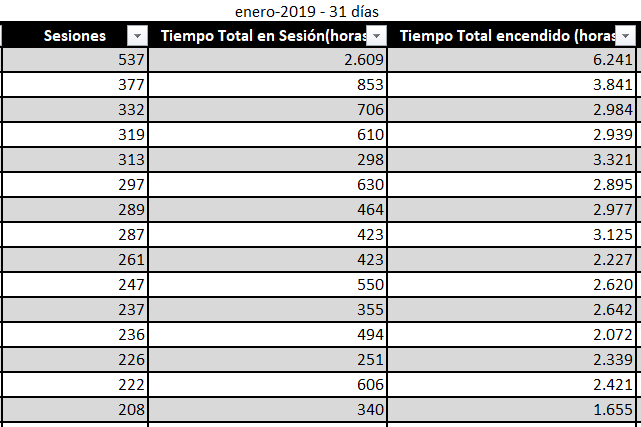 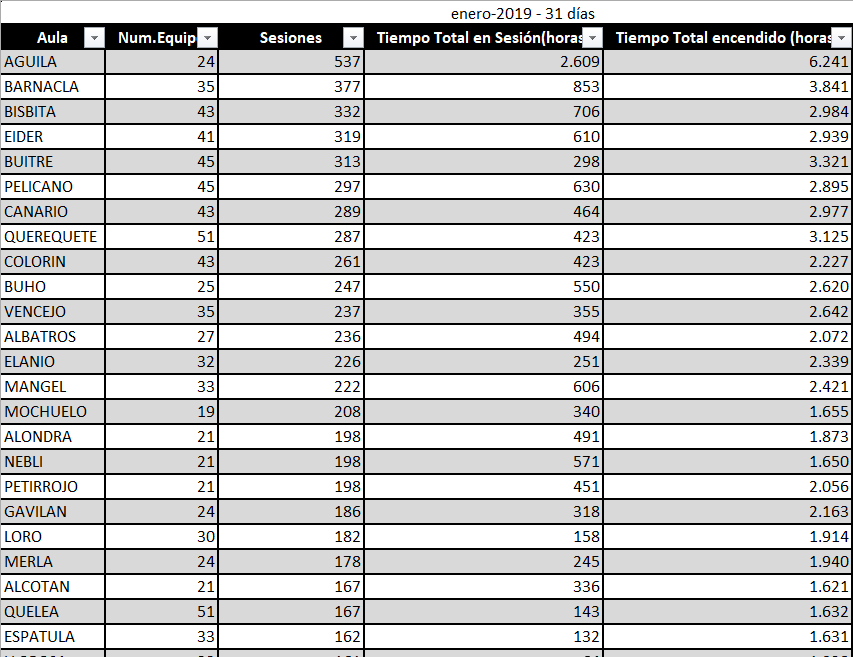 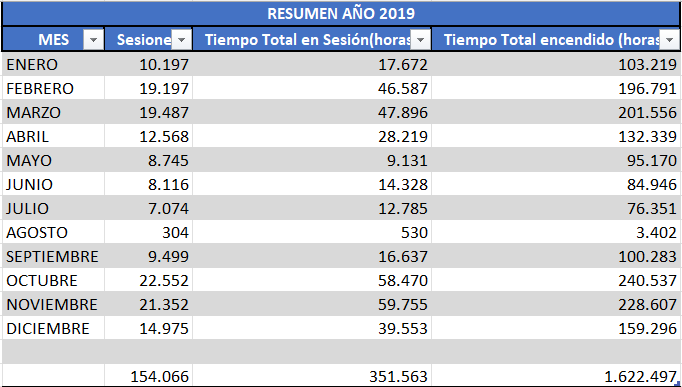 GREEN AULAS (Eficiencia en el consumo energético de las aulas de la Universidad de Murcia)4.- Análisis del consumo energético en las aulas de informática.
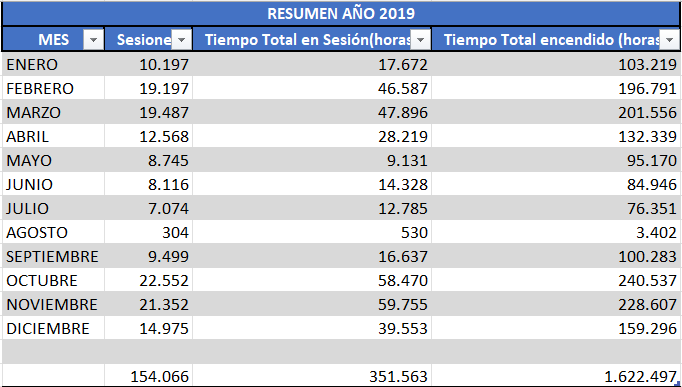 GREEN AULAS (Eficiencia en el consumo energético de las aulas de la Universidad de Murcia)5.- El desafío de optimizar el consumo energético en las aulas de informática (GREEN AULAS)
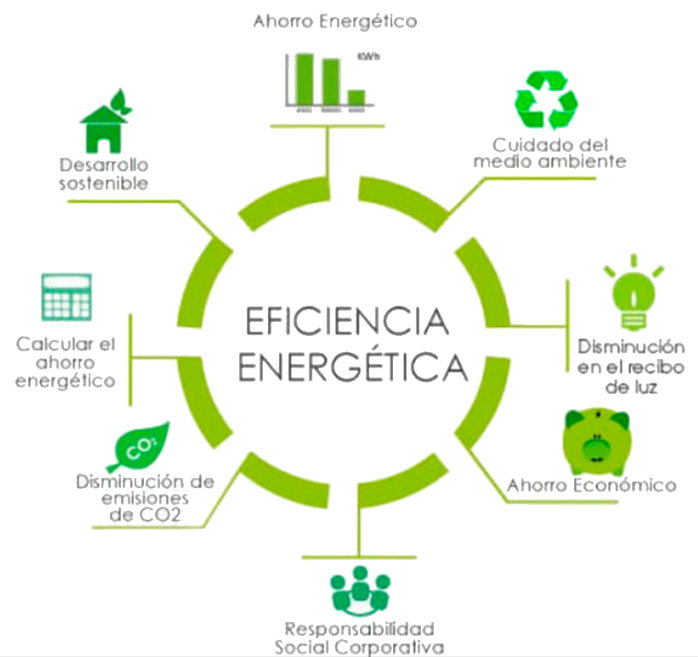 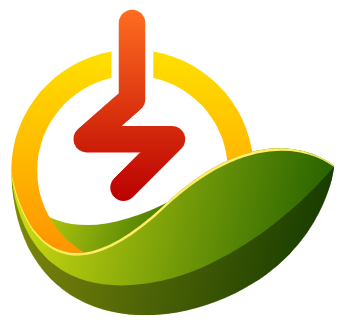 GREEN AULASMaximizar el ahorro y la eficiencia energética:  El poder de un sistema de la gestión del estado energético óptimo de los ordenadores de las aulas
[Speaker Notes: Mejorar la eficiencia energética de una infraestructura informática tiene como punto clave, la reducción de la cantidad de energía que se emplea para dar un servicio, sin alterar su calidad. 

Además, alcanzar un desempeño energético óptimo trae consigo un beneficio ambiental, al reducir el consumo de energía y de emisiones de dióxido de carbono (CO2) a la atmósfera. 

No olvidemos también el beneficio, para la imagen corporativa de la entidad, derivado del compromiso social y medioambiental demostrado al dedicar tiempo y esfuerzo en el desarrollo e implantación de este tipo de soluciones.

Es importante motivar, inspirar y apoyar a las futuras generaciones de profesionales formados en nuestras instituciones públicas para que tengan como positivo este objetivo de compromiso en cuanto al uso responsable y eficiente de los recursos.]
GREEN AULAS (Eficiencia en el consumo energético de las aulas de la Universidad de Murcia)5.- El desafío de optimizar el consumo energético en las aulas de informática (GREEN AULAS)
ACTUACIONES DEL PROYECTO GREEN AULAS: 

RENOVACIONES HARDWARE.
Todas las nuevas renovaciones de equipamiento se hacen con MiniPCS / Thin clients (dependiendo del entorno) con un consumo energético optimizado (aprox 800).




SOLUCIÓN SOFTWARE:
Mediante ESPACIOS conocíamos a priori la ocupación y uso previsto de las aulas.
Disponíamos de los agentes (Linux / Windows) para gestión de estado energético desarrollados para el proyecto Ginseng.


IMPLEMENTACIÓN DE SOLUCIÓN CLIENTE SERVIDOR PARA MANTENER LOS ORDENADORES DE LAS AULAS EN SU ESTADO ENERGÉTICO ÓPTIMO
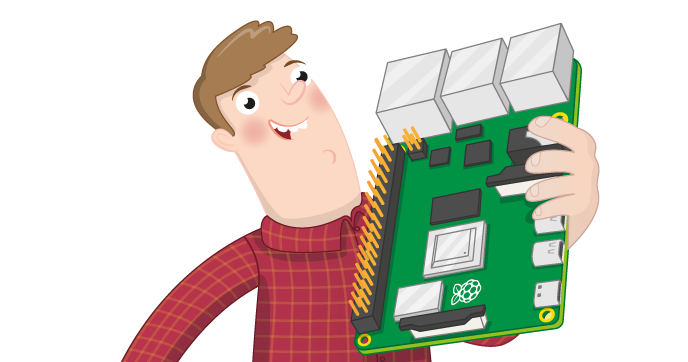 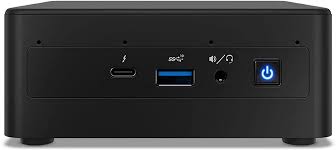 GREEN AULAS (Eficiencia en el consumo energético de las aulas de la Universidad de Murcia)5.- El desafío de optimizar el consumo energético en las aulas de informática (GREEN AULAS)
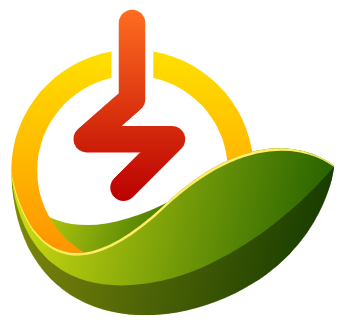 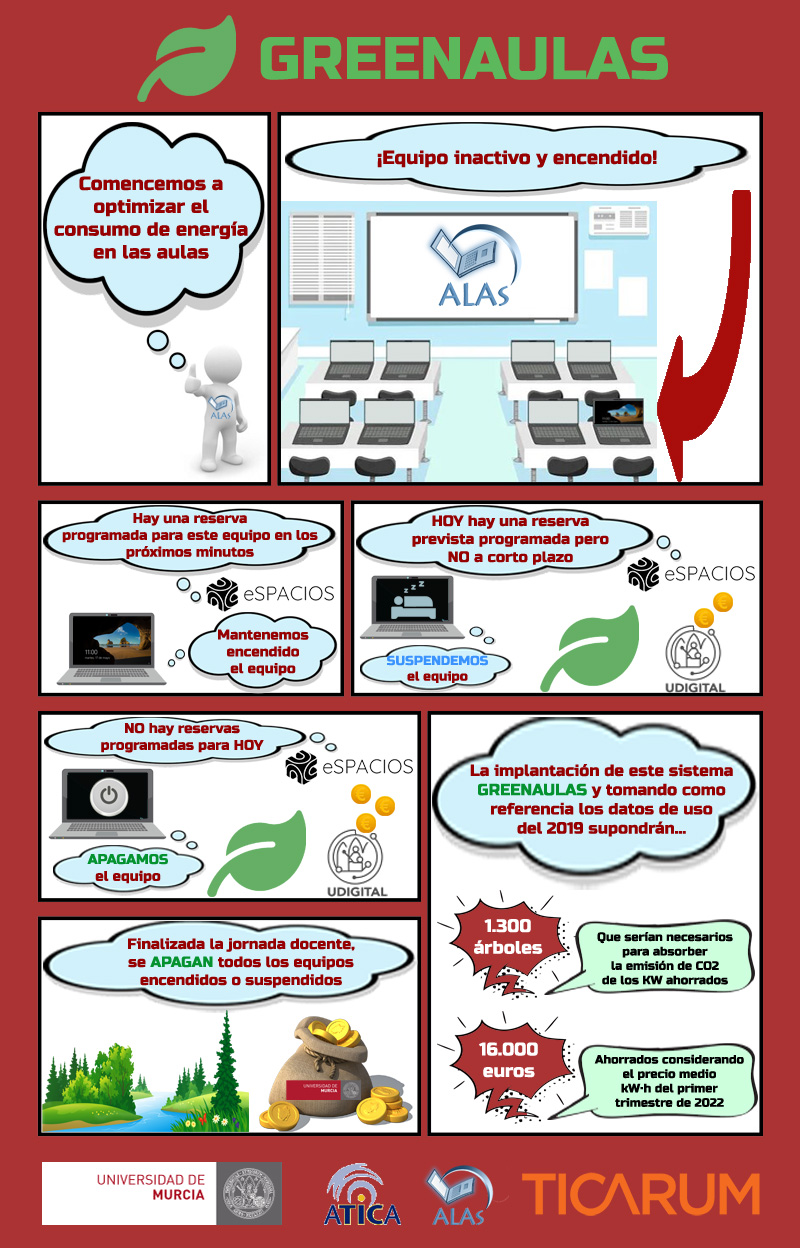 (1) Emisión de CO2 según publicación de CNMC de fecha de 20 de Abril de 2022 correspondiente al mix de la red eléctrica española (259 gramos CO2eq / kWh).
(2) Precio medio electricidad primer trimestre 2.022 según Red Eléctrica Española.
GREEN AULAS (Eficiencia en el consumo energético de las aulas de la Universidad de Murcia)5.- El desafío de optimizar el consumo energético en las aulas de informática (GREEN AULAS)
Inicio consulta de optimización del consumo energético de los ordenadores de las Aulas
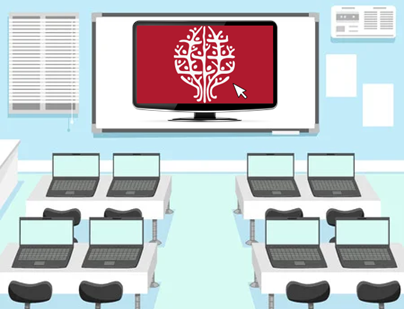 1
¡¡ Este equipo está encendido e inactivo !!
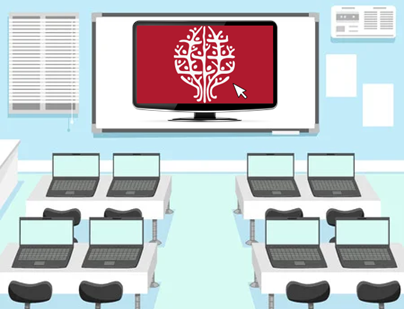 2
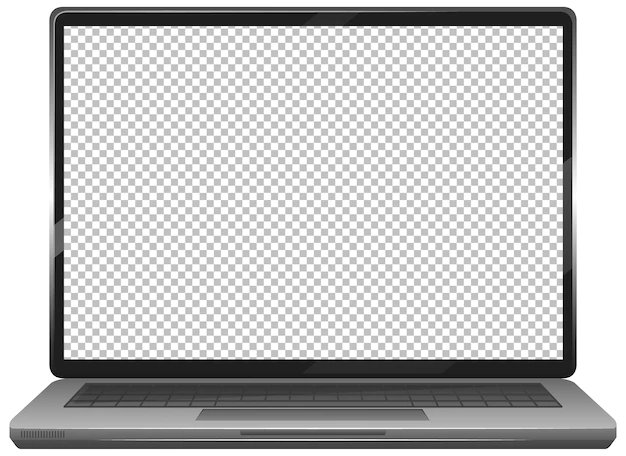 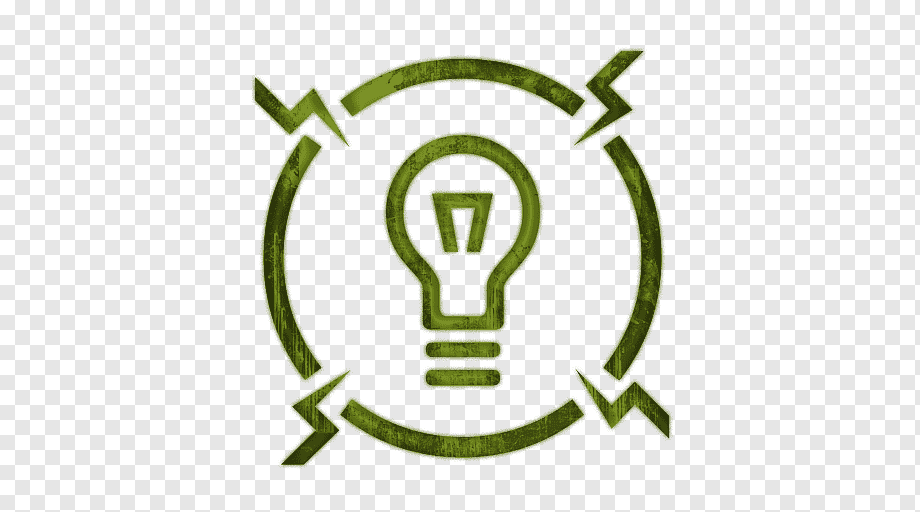 GREEN AULAS (Eficiencia en el consumo energético de las aulas de la Universidad de Murcia)5.- El desafío de optimizar el consumo energético en las aulas de informática (GREEN AULAS)
¿Hay alguna reserva prevista para ese equipo?
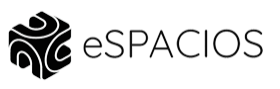 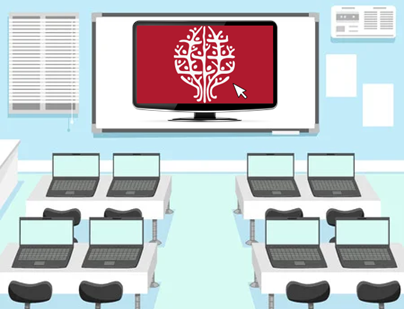 3
SI, hay una reserva activa para ese equipo en los próximos minutos
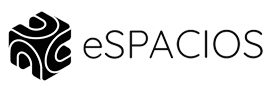 4
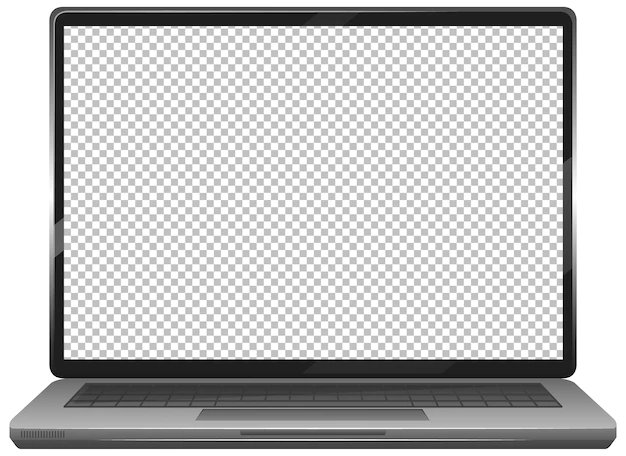 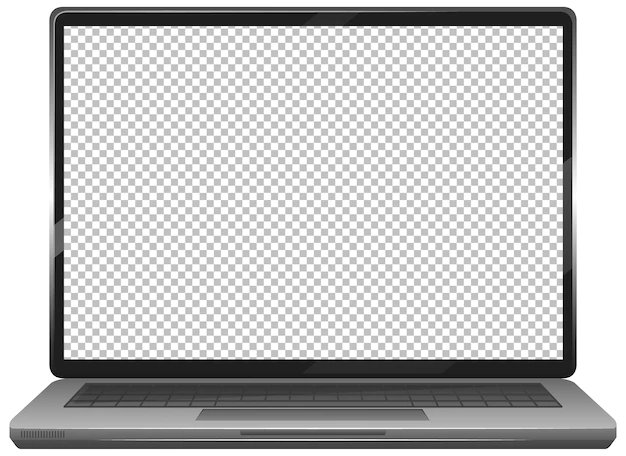 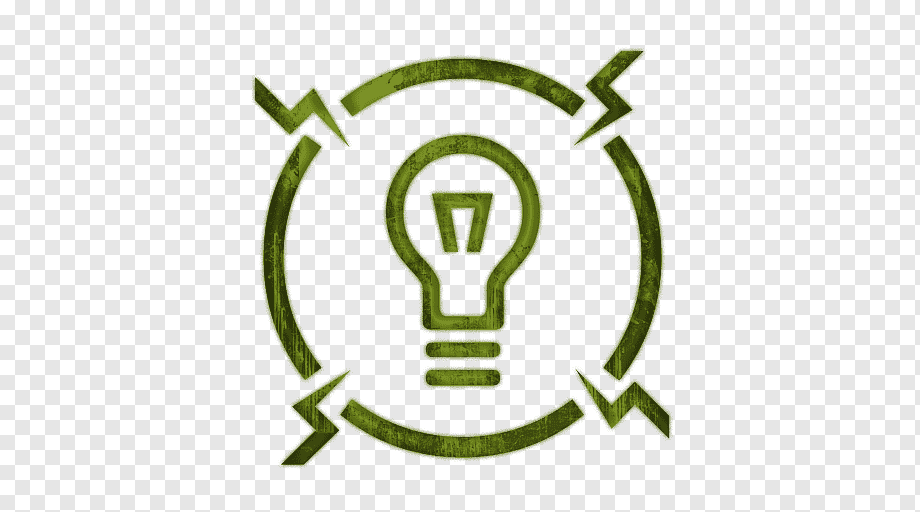 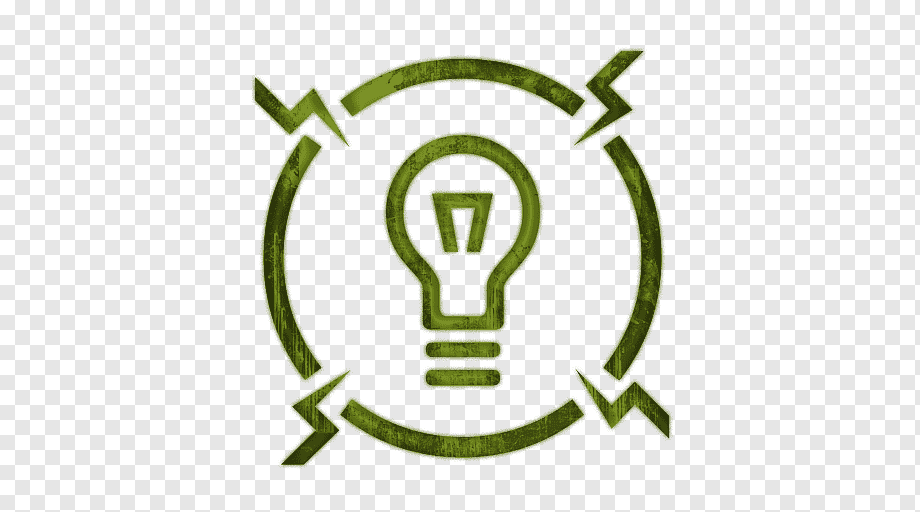 Vamos a mantener encendido el puesto de trabajo para no influir en la operativa del aula
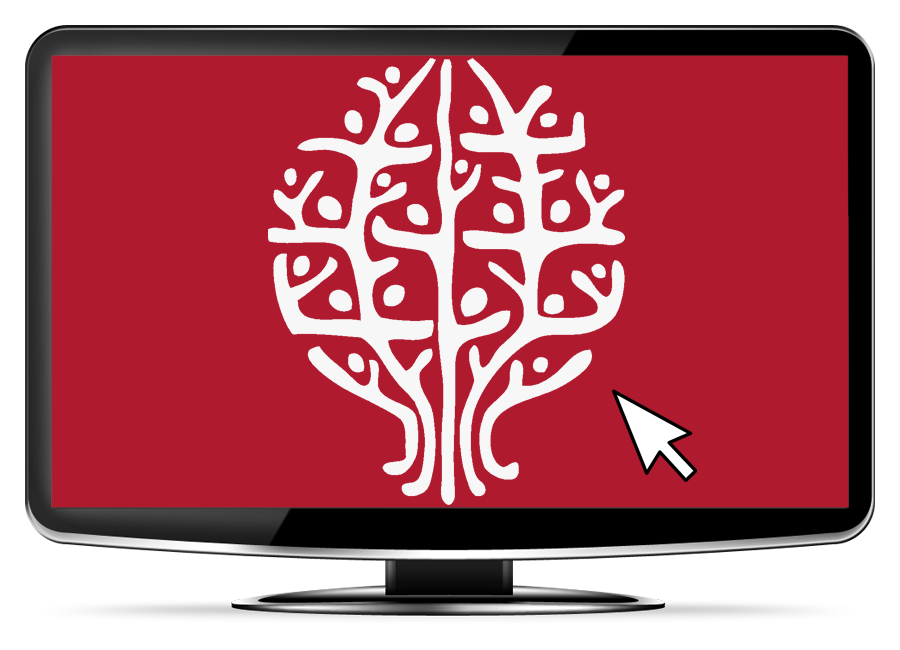 GREEN AULAS (Eficiencia en el consumo energético de las aulas de la Universidad de Murcia)5.- El desafío de optimizar el consumo energético en las aulas de informática (GREEN AULAS)
Hay otras reservas previstas pero NO a corto plazo
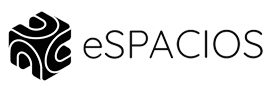 5
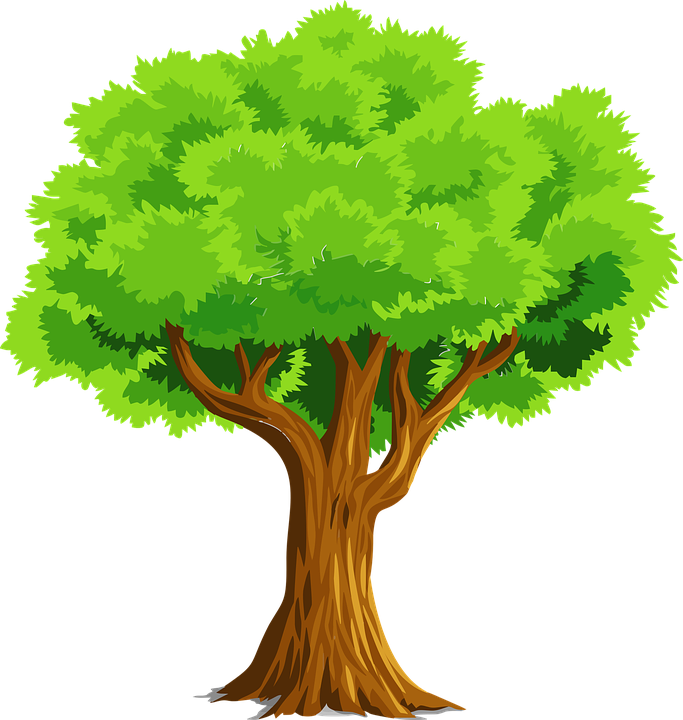 Vamos a SUSPENDER el equipo para REDUCIR el consumo energético y AHORRAR costes
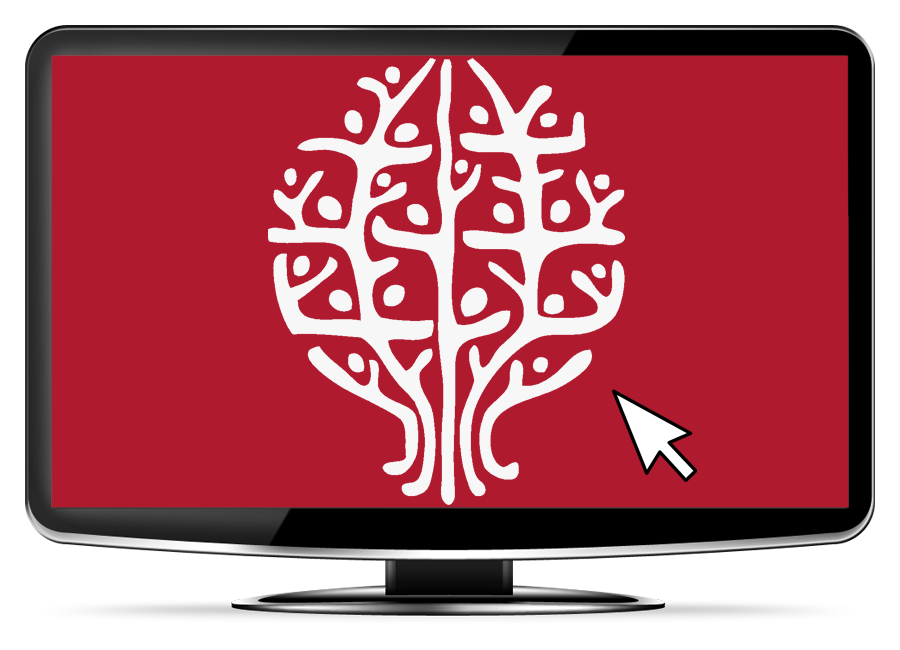 NO hay otras reservas previstas para hoy
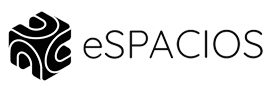 6
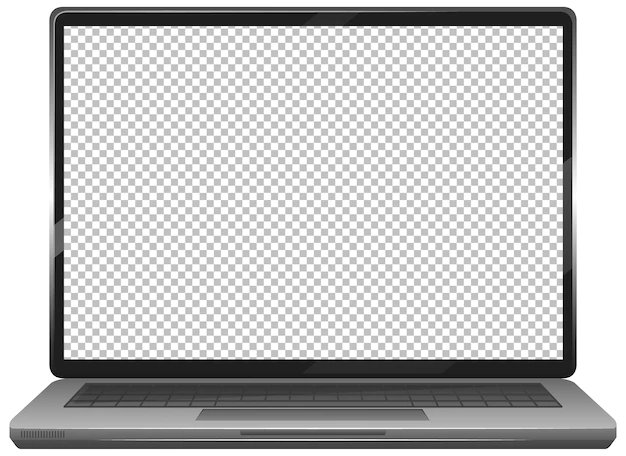 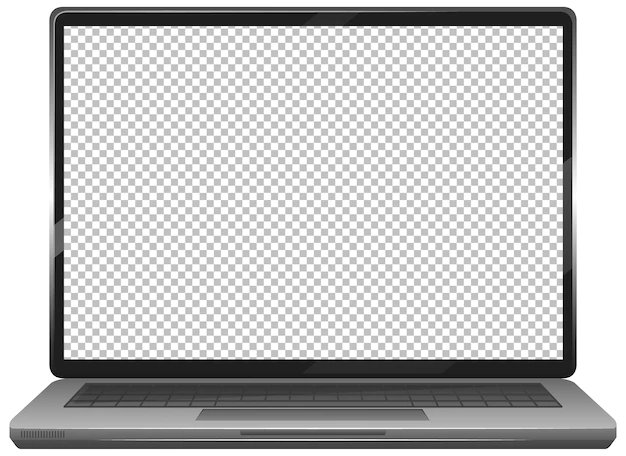 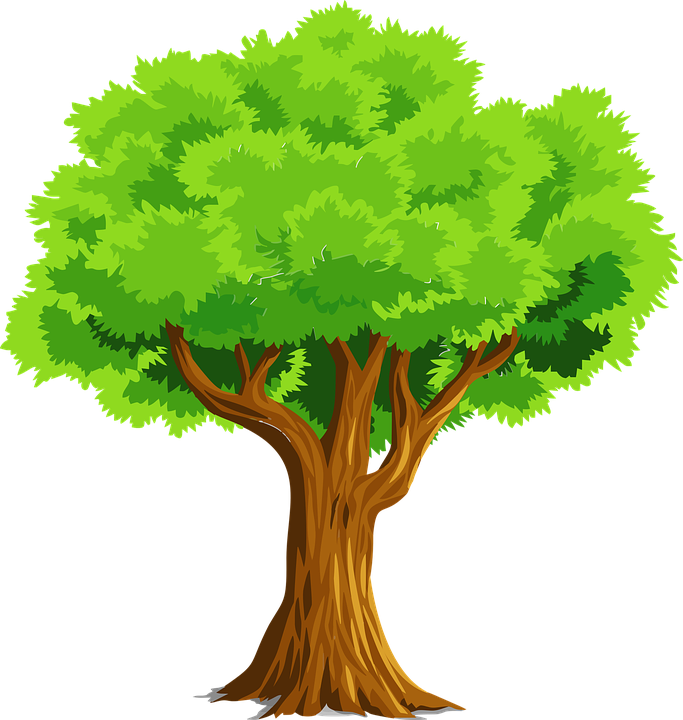 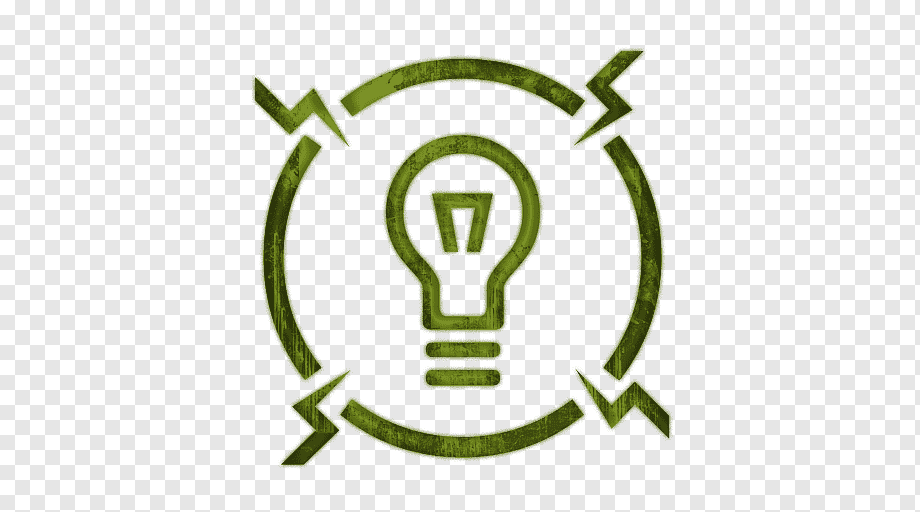 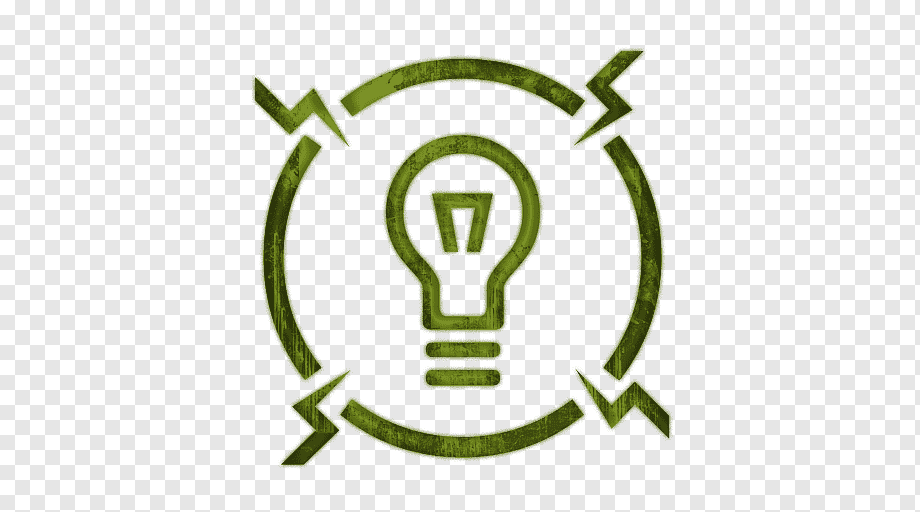 Vamos a APAGAR el equipo para REDUCIR el consumo energético y AHORRAR costes
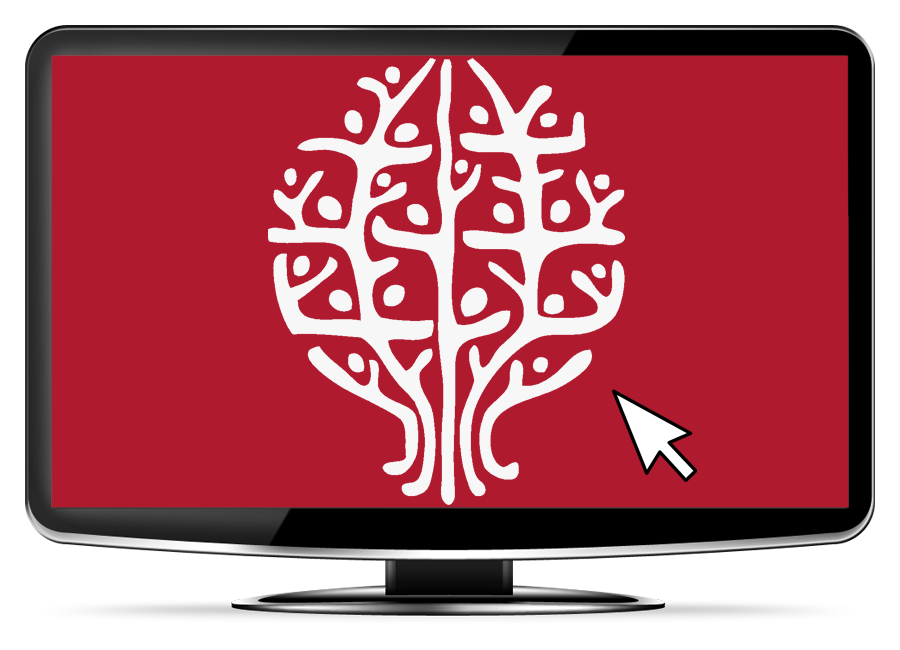 GREEN AULAS (Eficiencia en el consumo energético de las aulas de la Universidad de Murcia)5.- El desafío de optimizar el consumo energético en las aulas de informática (GREEN AULAS)
Finalizada la franja horaria docente revisamos todos los equipos encendidos o suspendidos para proceder a su APAGADO
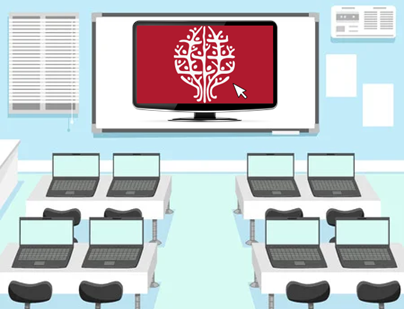 7
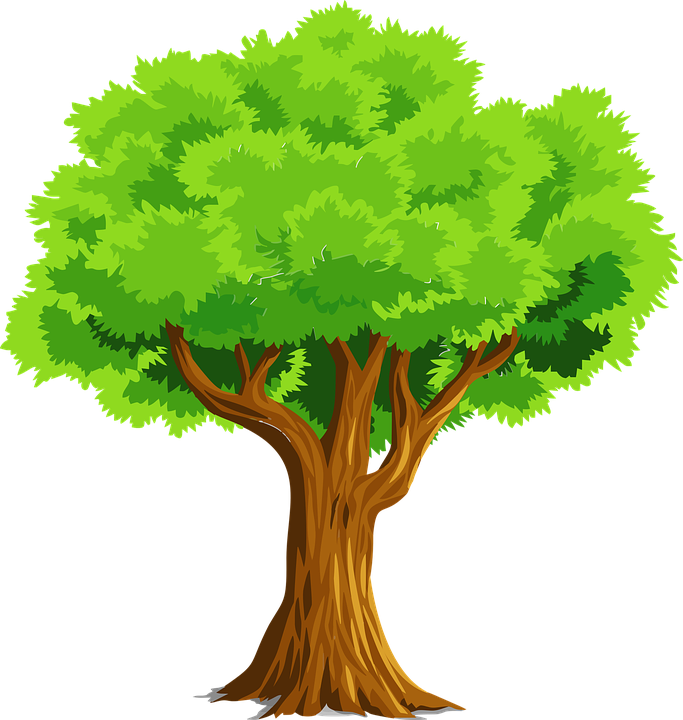 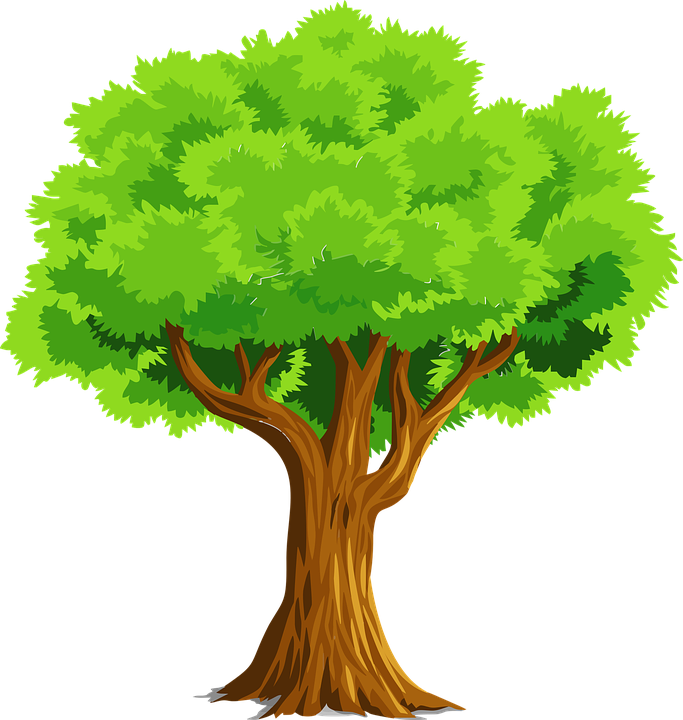 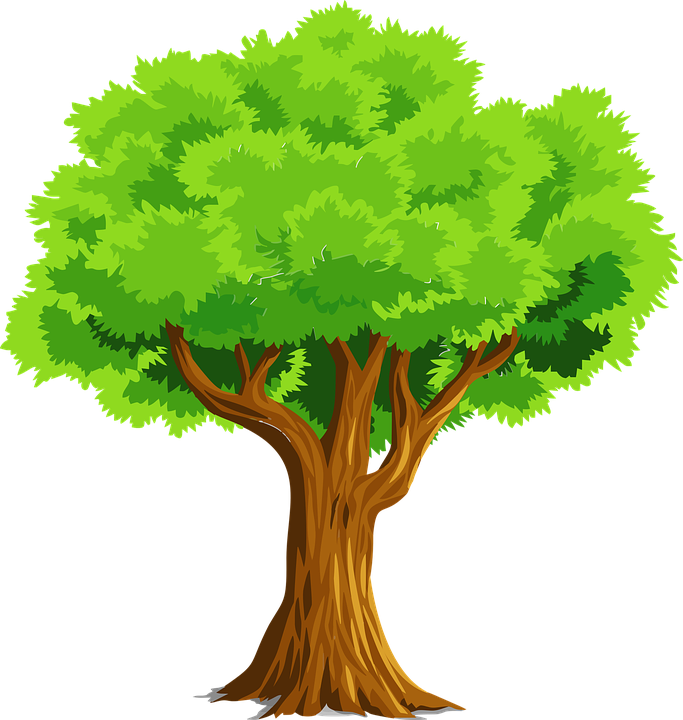 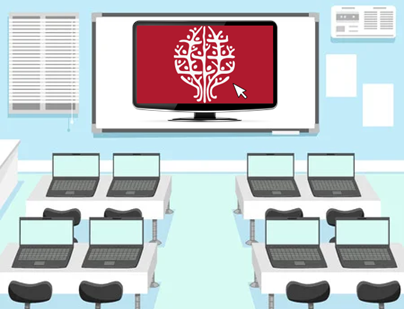 La implantación de este sistema GREENAULAS y tomando como referencia los datos del uso del año 2019 supondrían…
8
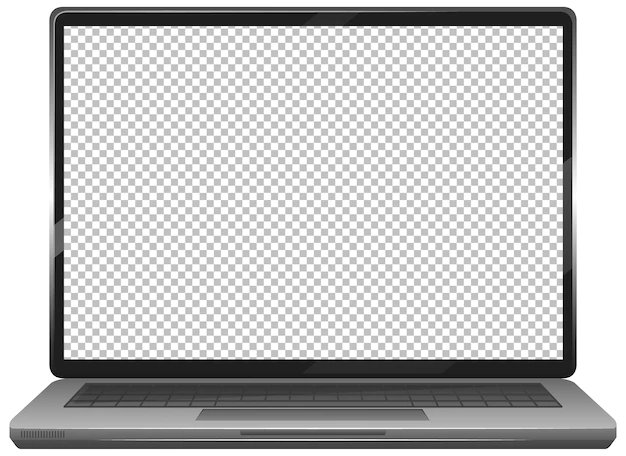 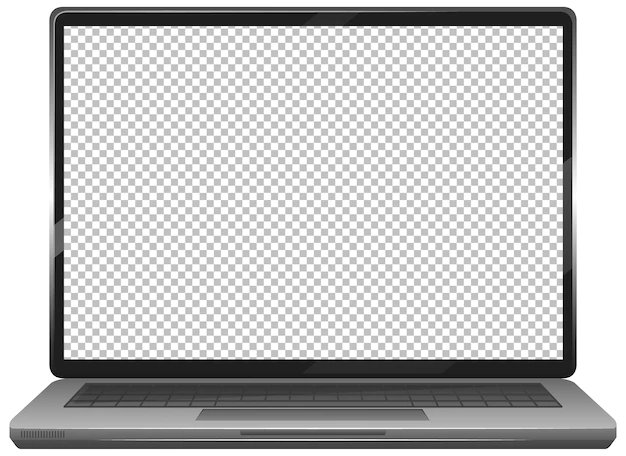 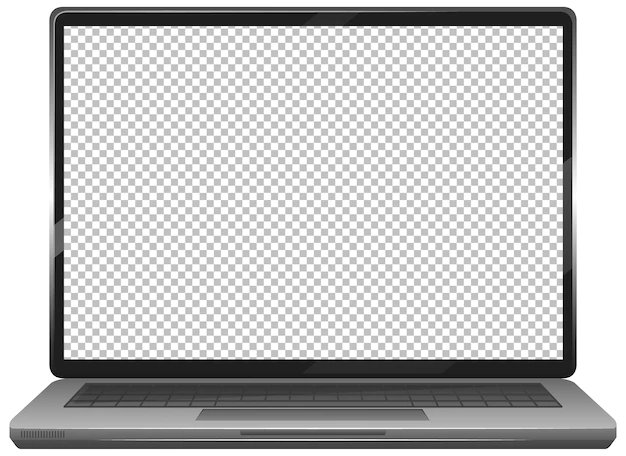 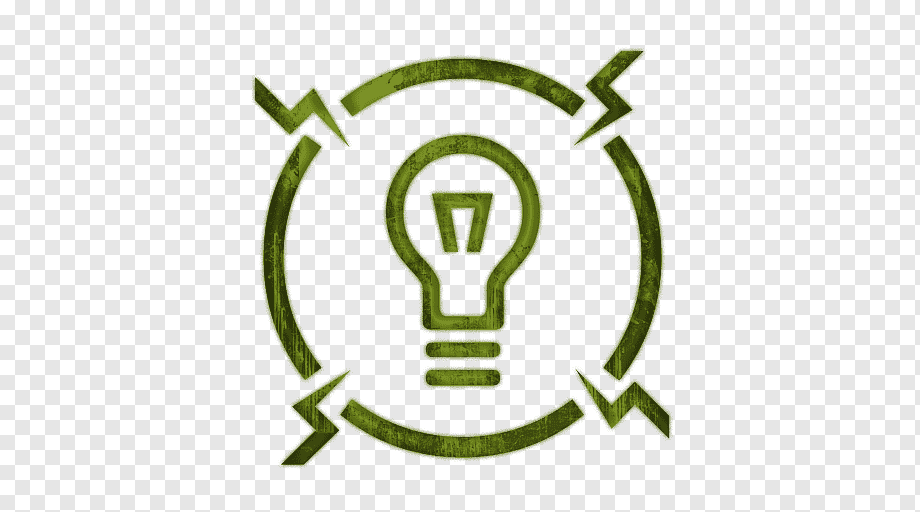 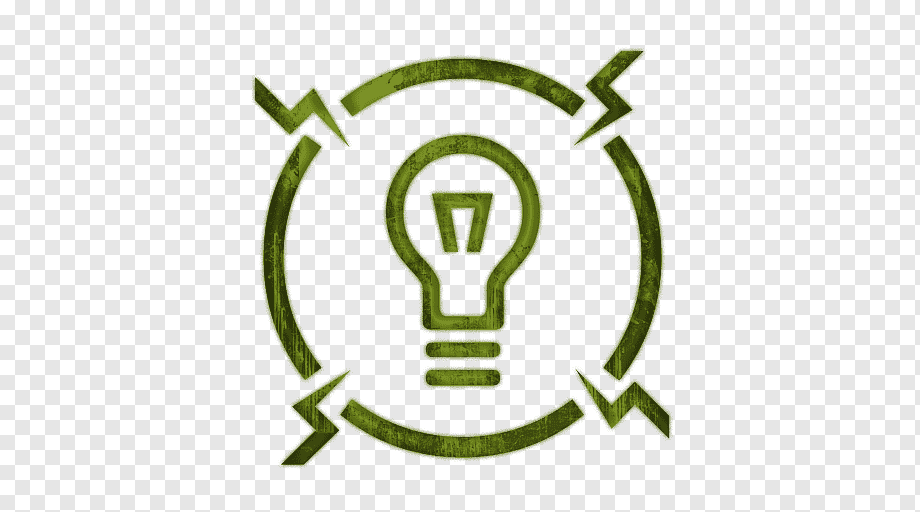 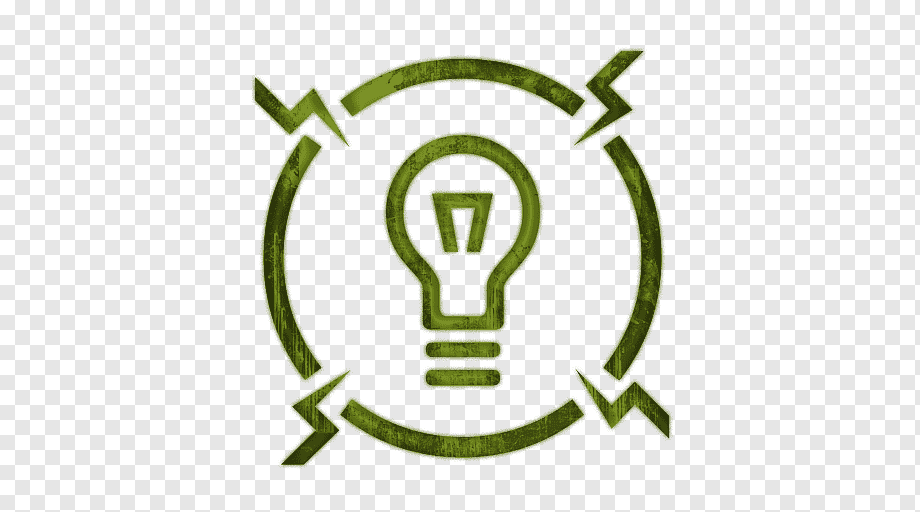 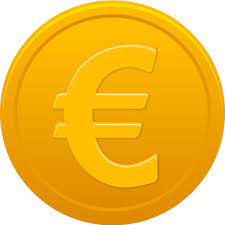 1300 arboles
€ ahorrados considerando el precio medio kw/h del primer trimestre de 2022
16.000 €
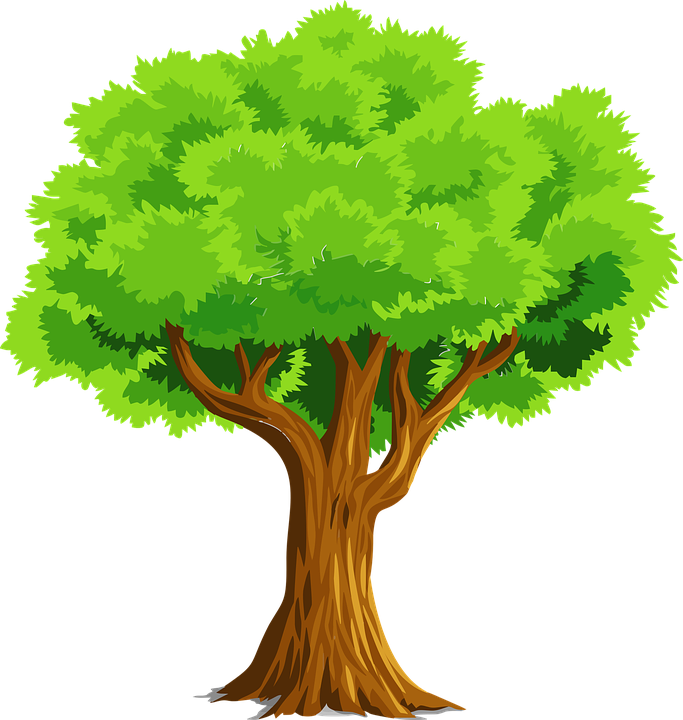 Serían necesarios Para absorber la emisión de CO2 en la producción de los KW ahorrados
GREEN AULAS (Eficiencia en el consumo energético de las aulas de la Universidad de Murcia)5.1.- Funcionamiento del sistema
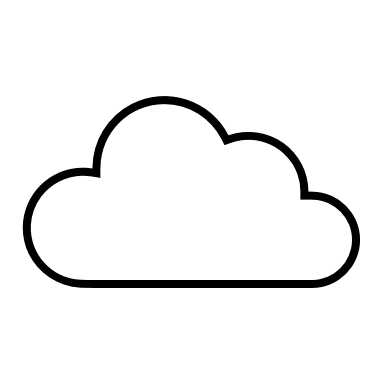 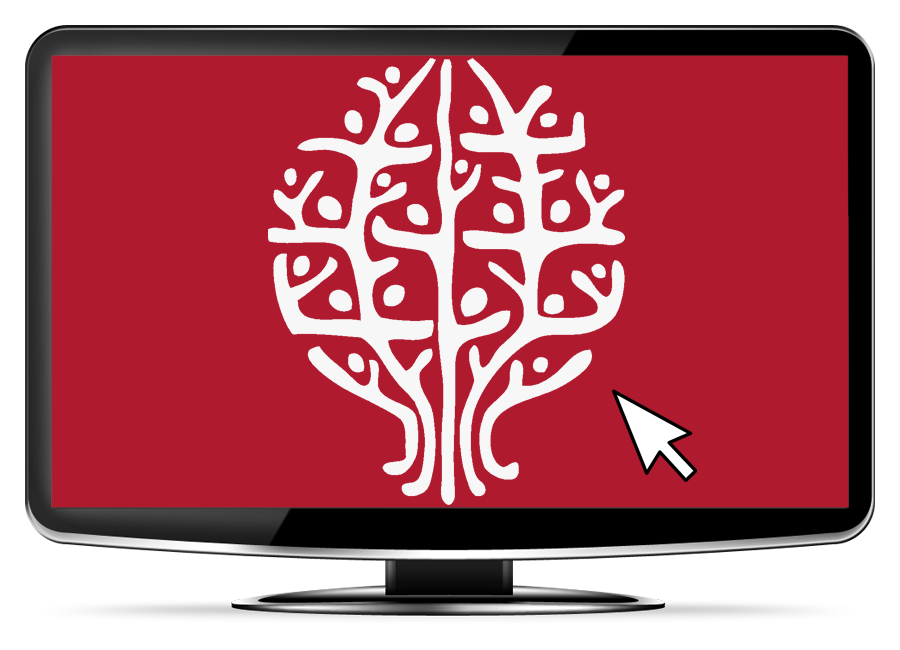 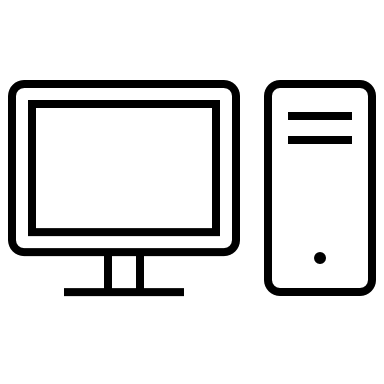 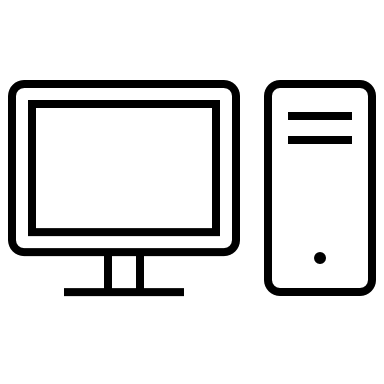 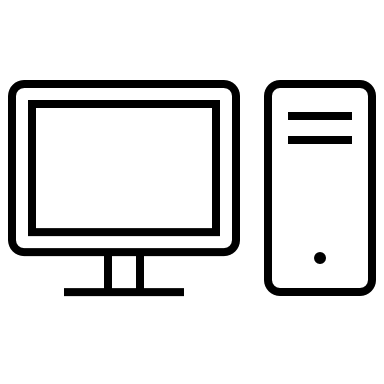 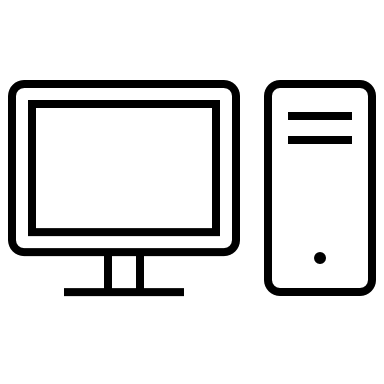 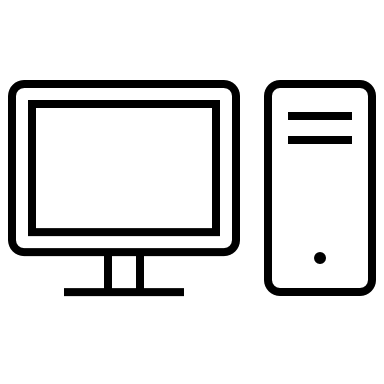 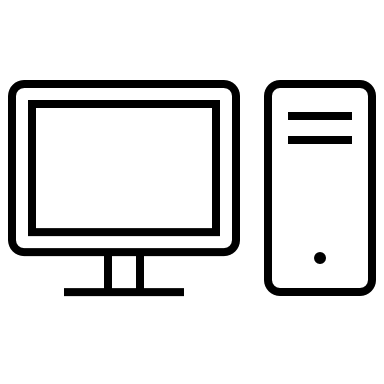 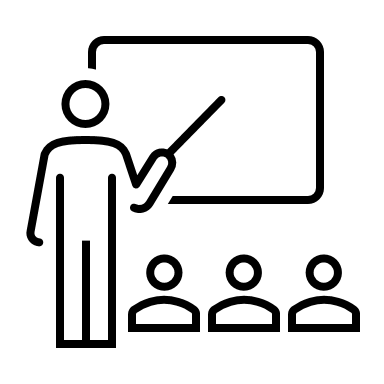 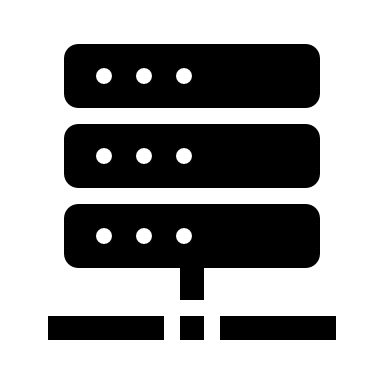 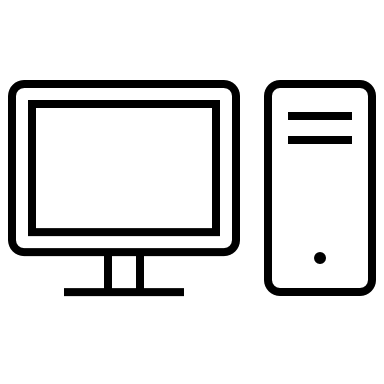 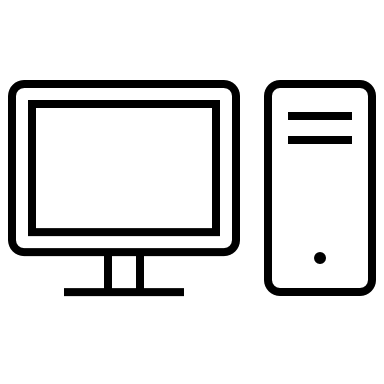 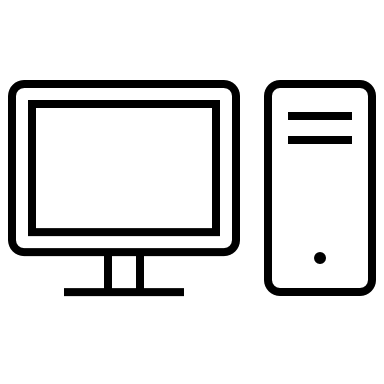 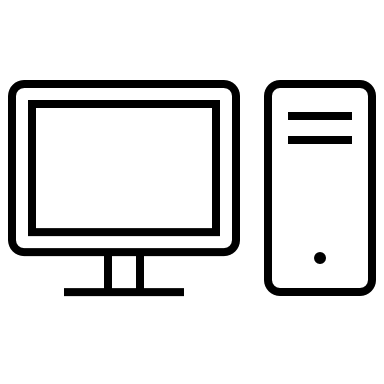 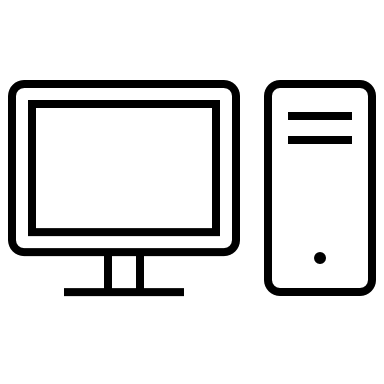 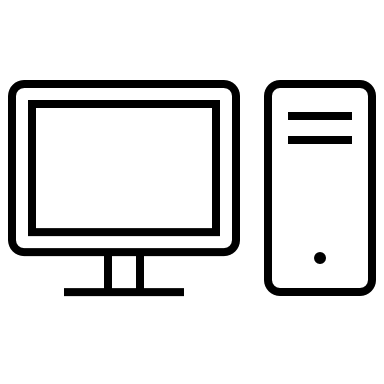 GAIA
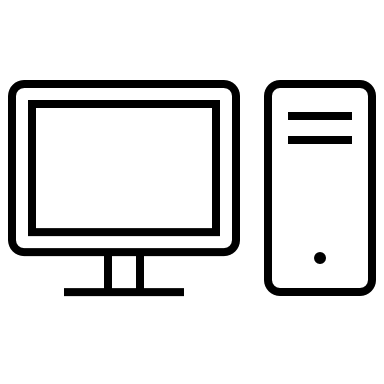 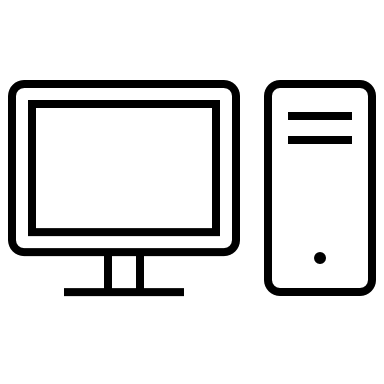 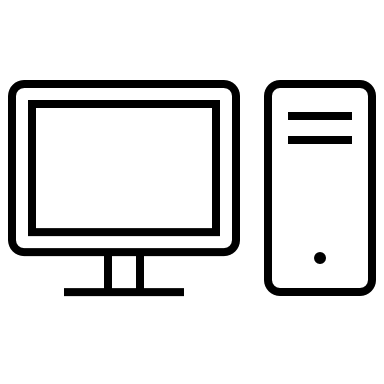 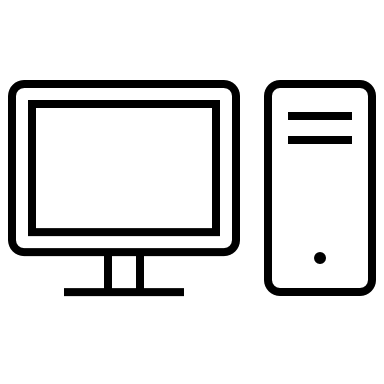 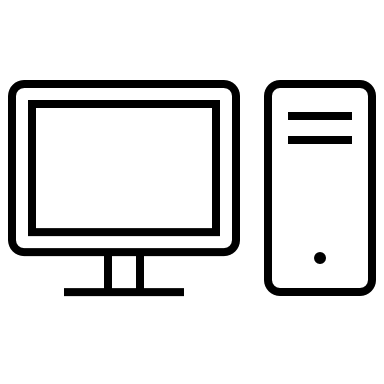 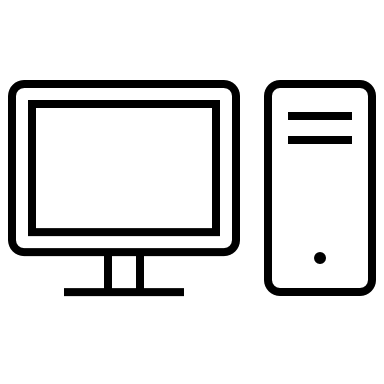 REST API
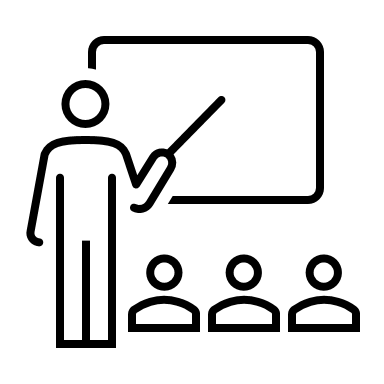 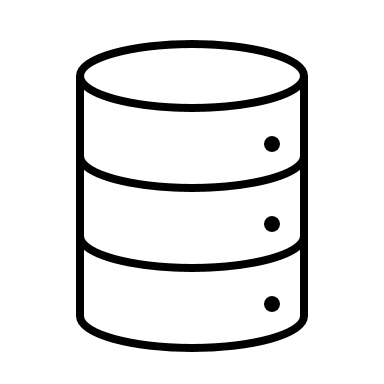 HTTP Request NEXT STATE
JSON NEXT STATE
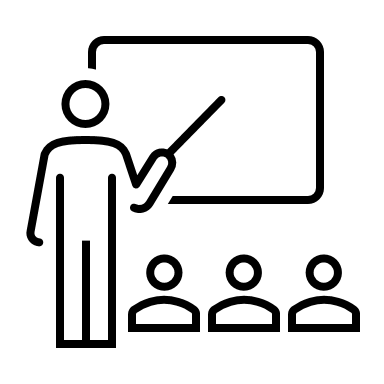 GREEN AULAS (Eficiencia en el consumo energético de las aulas de la Universidad de Murcia)5.2.- Lógica de control de estados
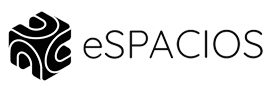 GAIA
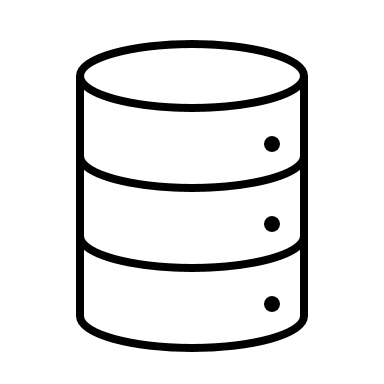 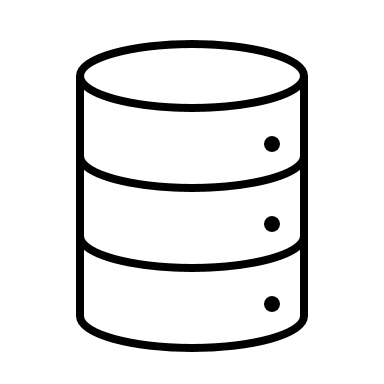 NO
IS_NULL(RESERVAS)
CONSULTAR RESERVAS
ID
RESERVAS
TIME DIF (SIGUIENTE RESERVA) < SYSTEM_VAR_CASE1 ??
SI
SI
IP
SI
NEXT_STATE = OFF
ID
START
NO
SI
IDENTIFICAR EQUIPO
NEXT_STATE = ON
IS_NULL(NEXT_STATE)
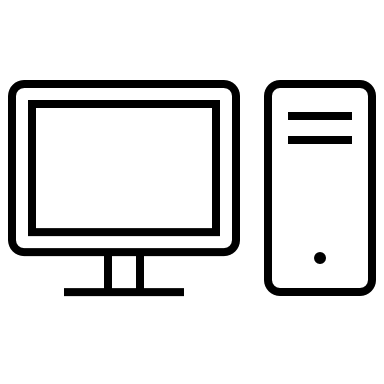 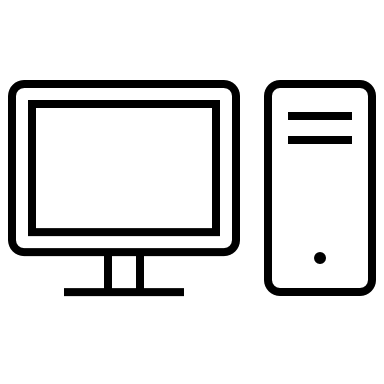 IS_NULL(NEXT_STATE)
- SESION INICIADA
- GREENAULAS O EQUIPO DESACTIVADO
NO
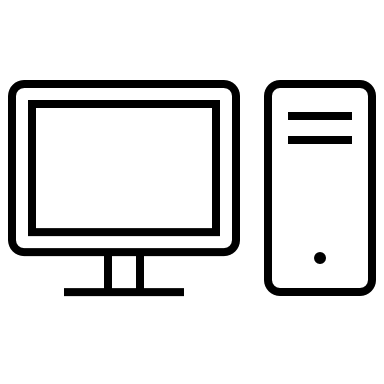 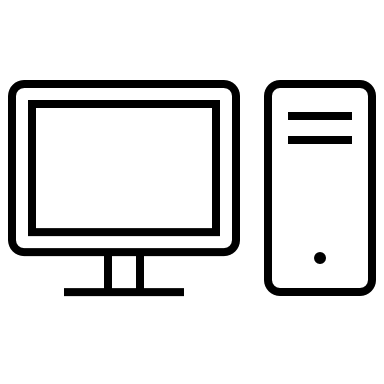 SI
SI
NEXT_STATE = ON
NO
NEXT_STATE = ON
SI
NEXT_STATE = SLEEP
IS_NULL(NEXT_STATE)
FECHA < TIEMPO MIN ENCENDIDO
JSON [NEXT_STATE]
NO
NO
SI
NO
CONSULTAR FECHA ENCENDIDO
FECHA
ID
END
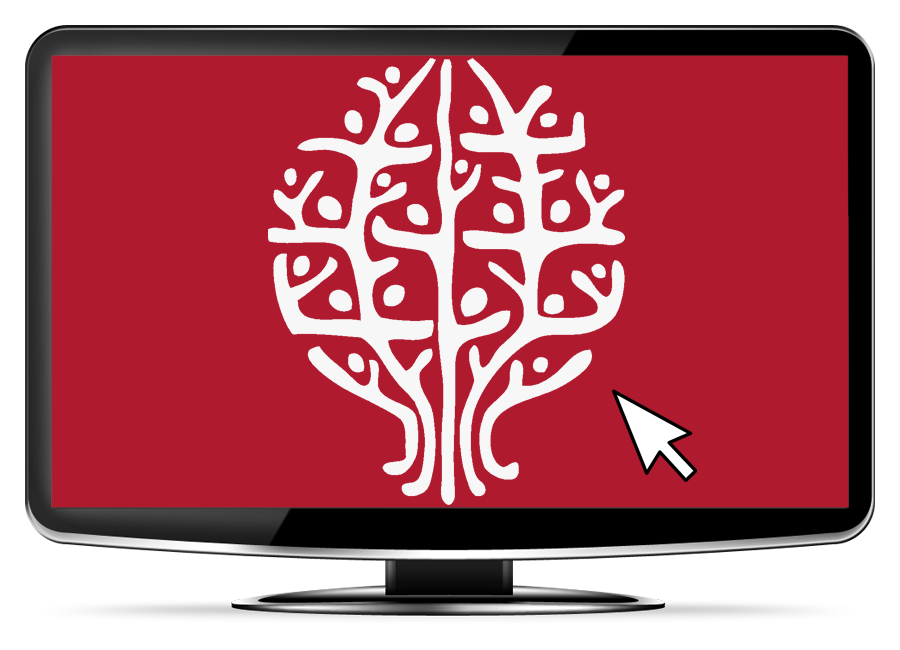 GREEN AULAS (Eficiencia en el consumo energético de las aulas de la Universidad de Murcia)5.3.- Registro  de estados
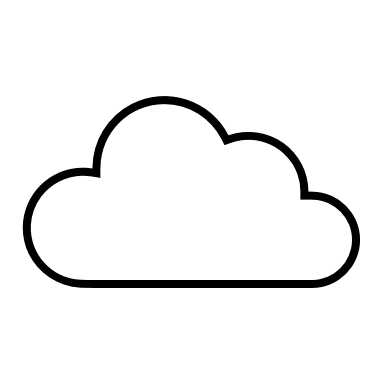 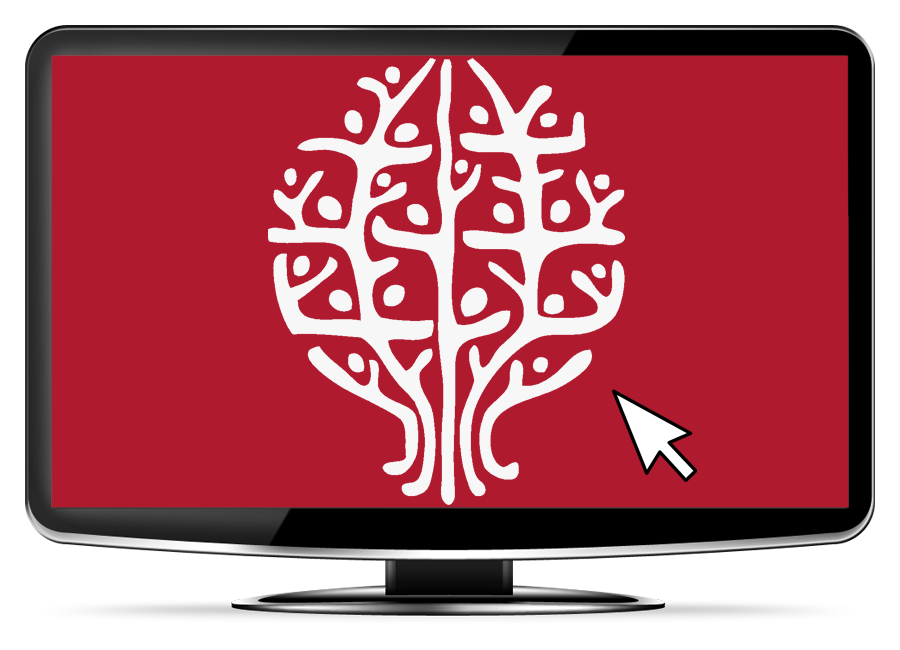 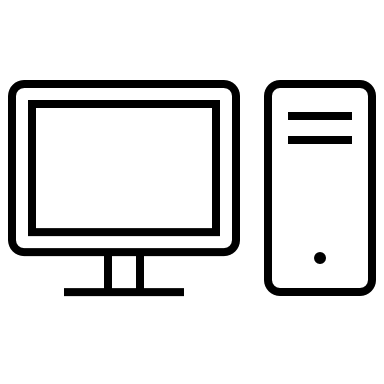 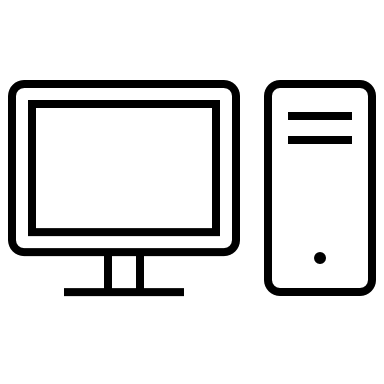 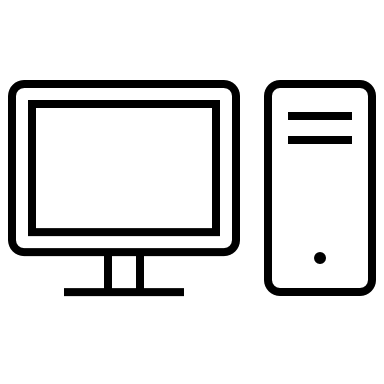 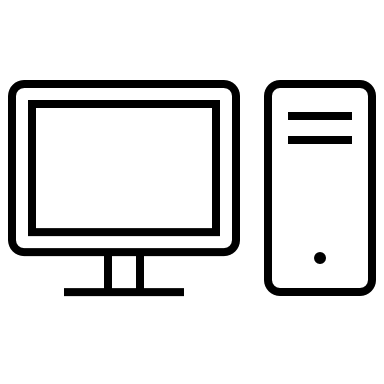 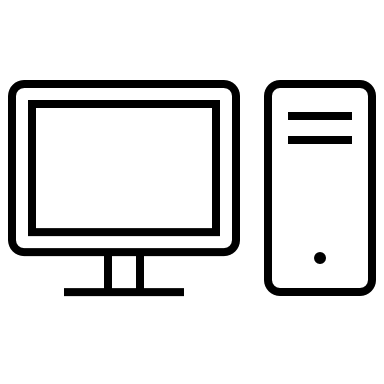 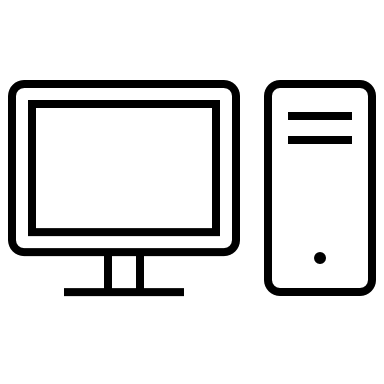 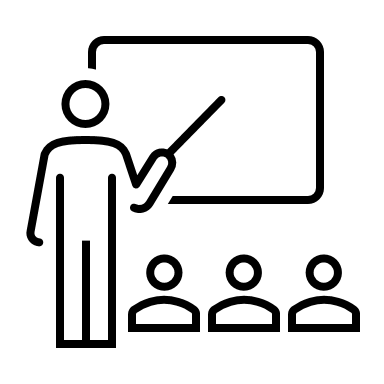 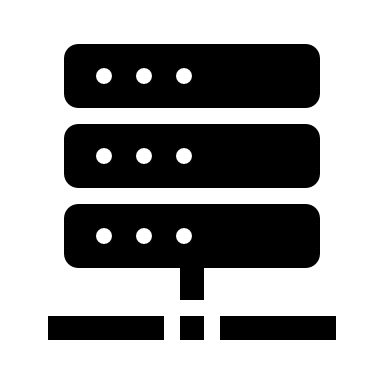 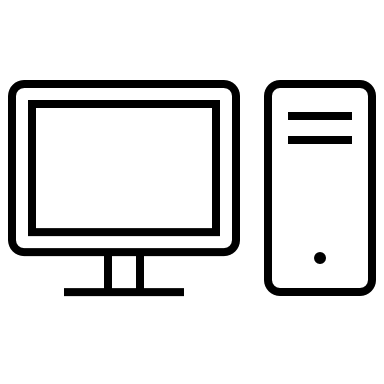 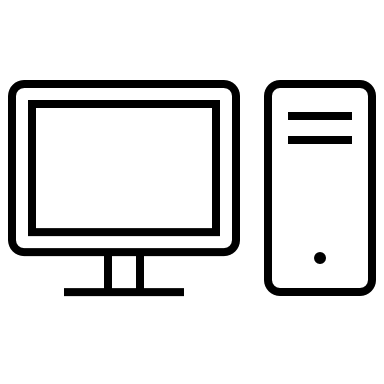 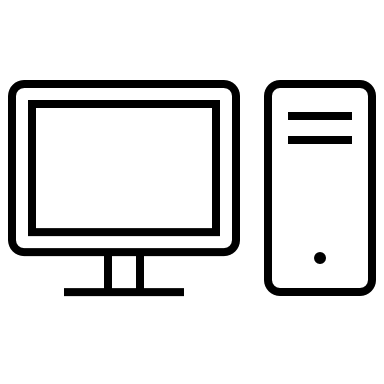 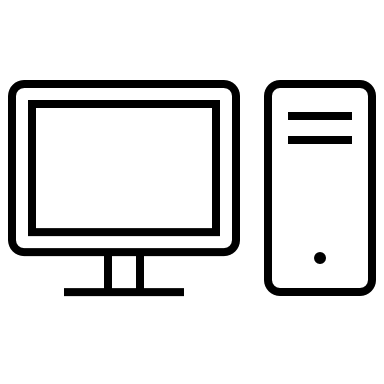 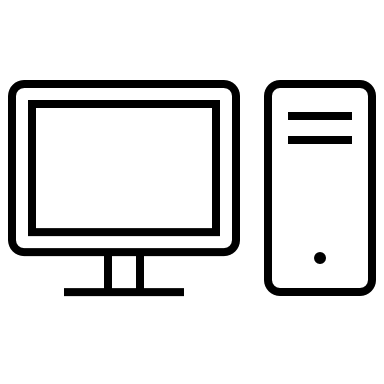 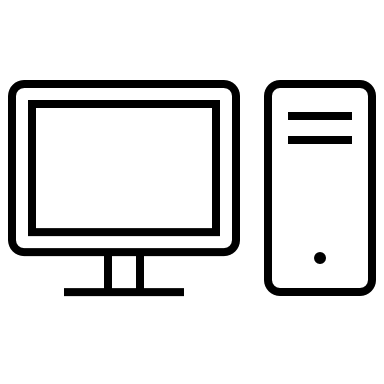 GAIA
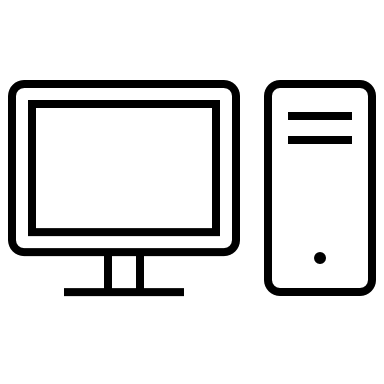 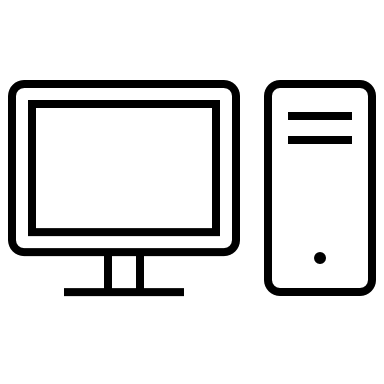 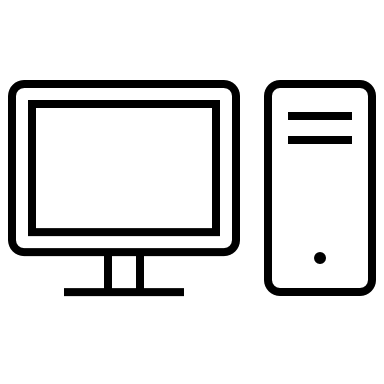 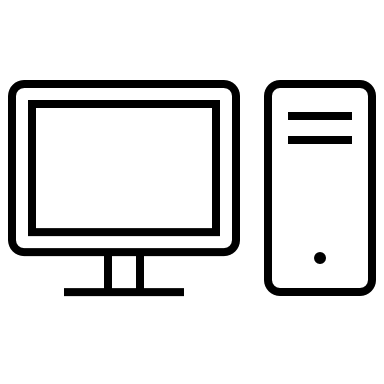 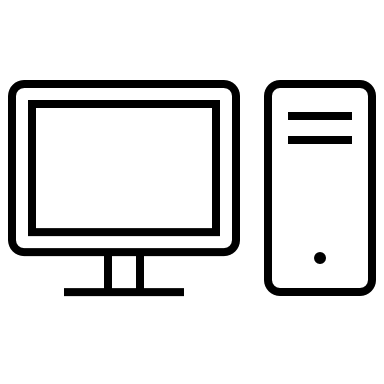 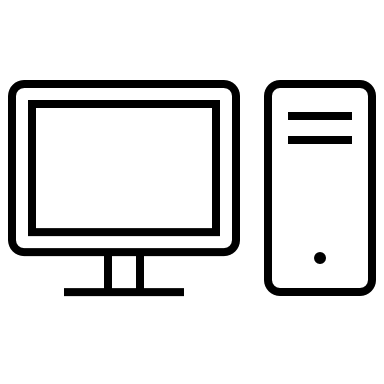 REST API
HTTP Request NEXT STATE
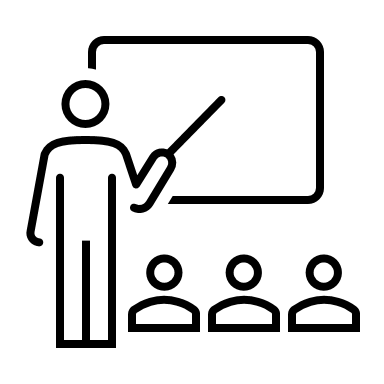 JSON NEXT STATE
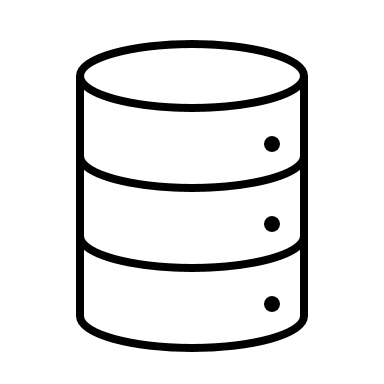 HTTP Request LOG STATE
JSON RESULT
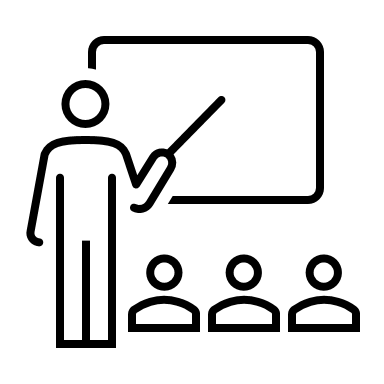 GREEN AULAS (Eficiencia en el consumo energético de las aulas de la Universidad de Murcia)5.4.- Clientes Linux y Windows
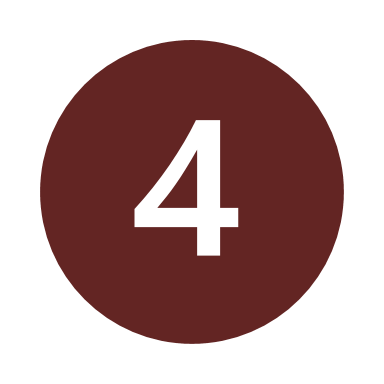 HTTP Request LOG STATE
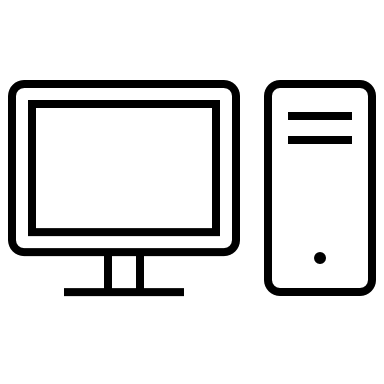 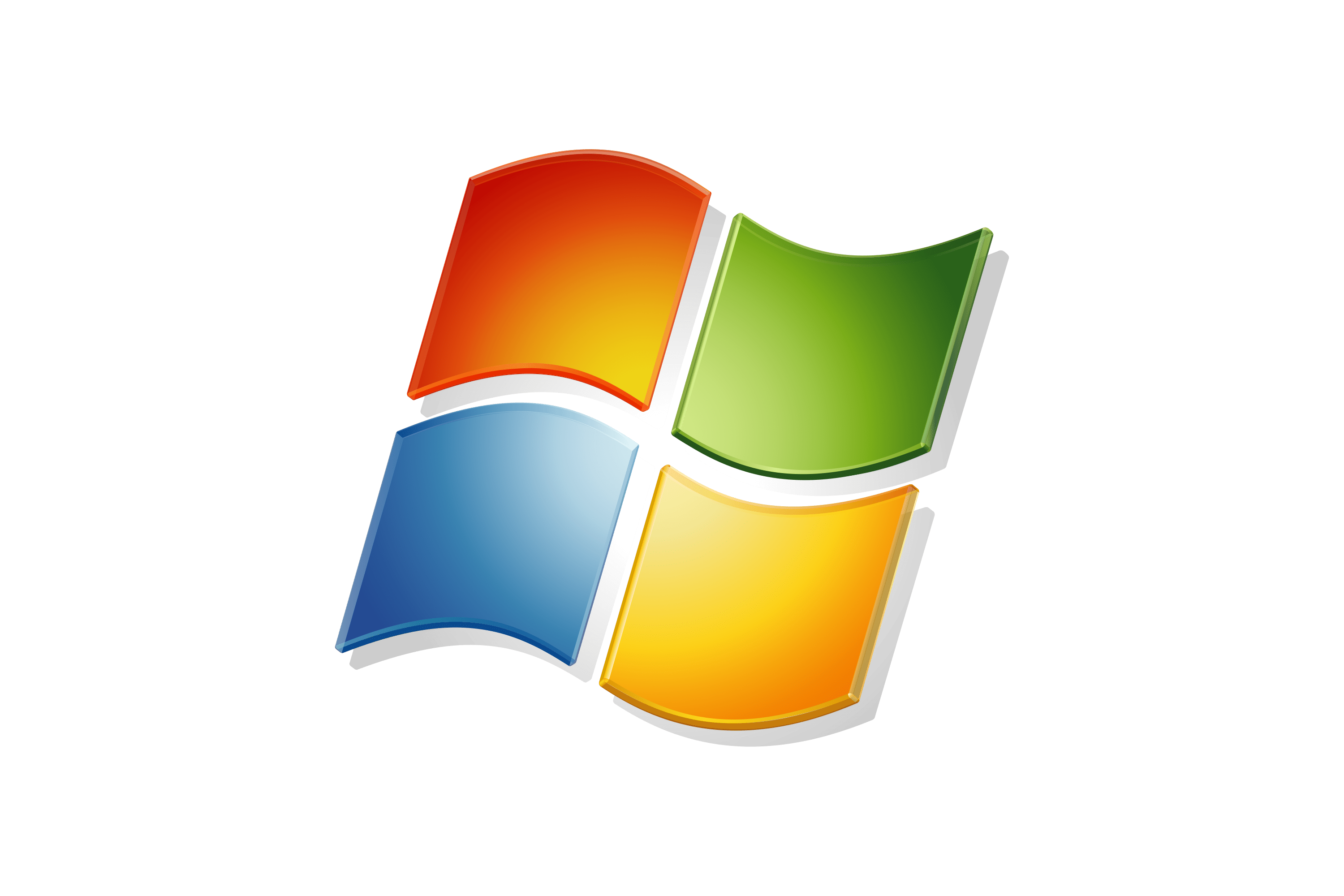 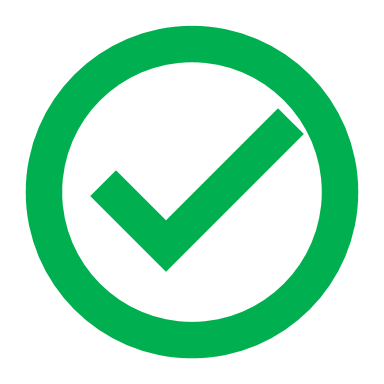 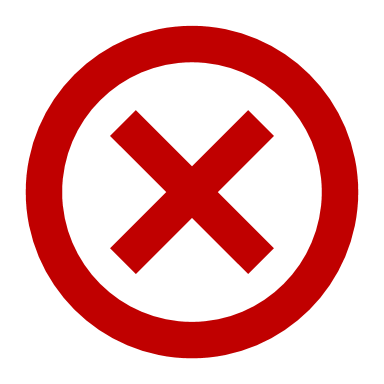 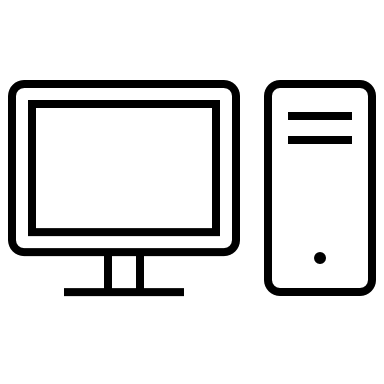 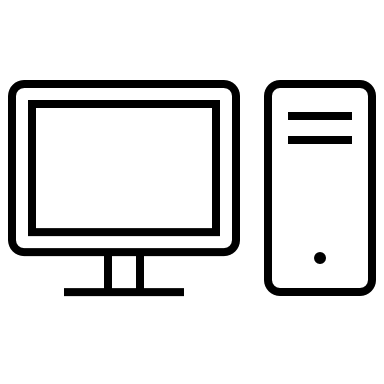 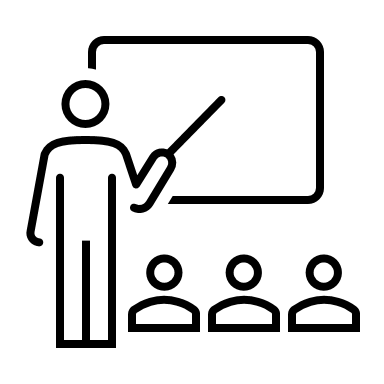 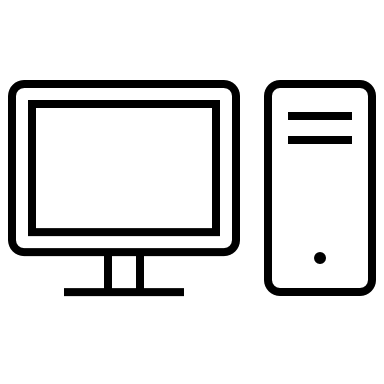 Sesión no iniciada
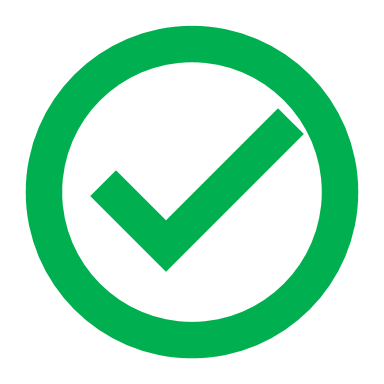 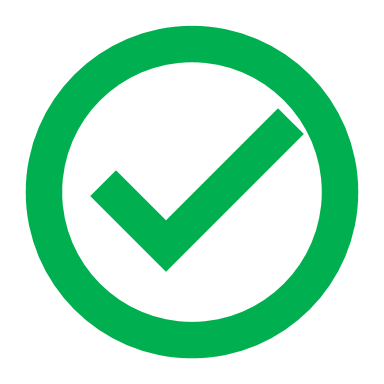 Registrar estado
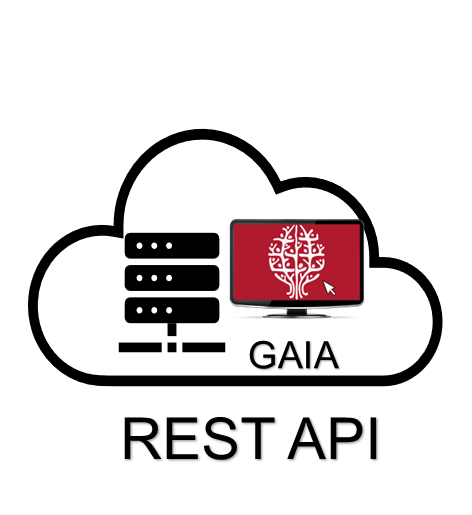 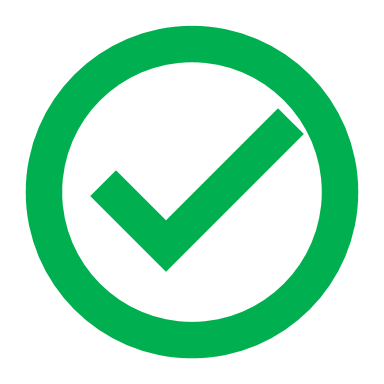 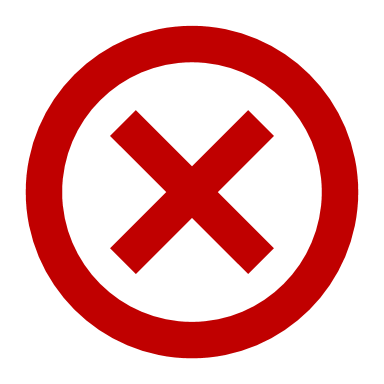 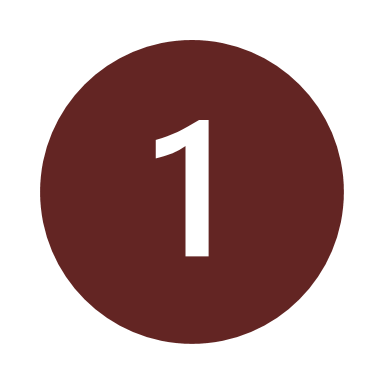 IS_ LOGGED??
HTTP Request NEXT STATE
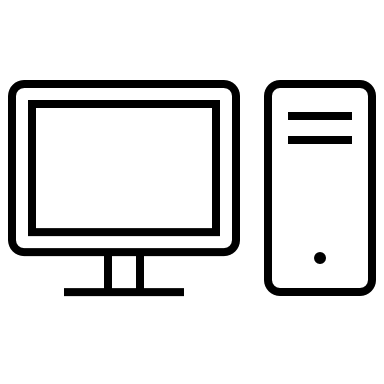 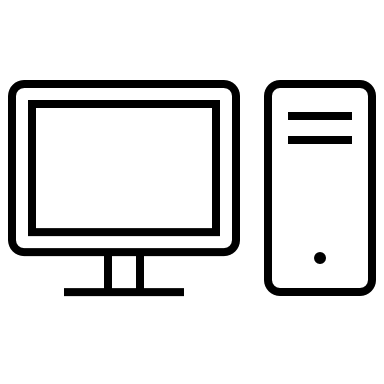 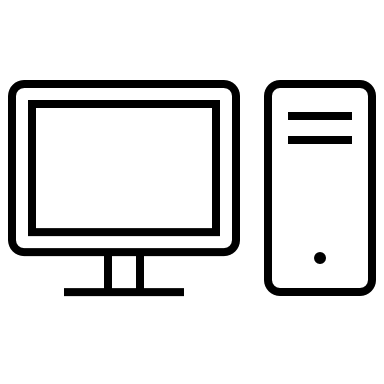 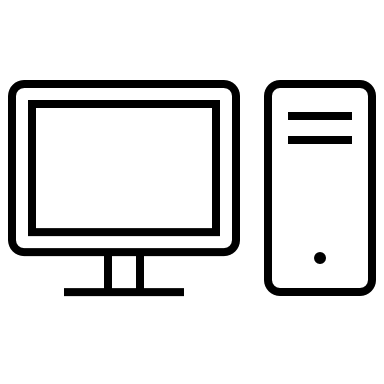 Confirmar estado sesión
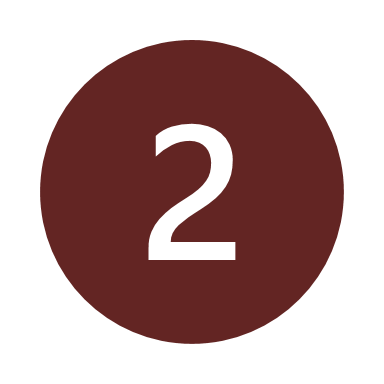 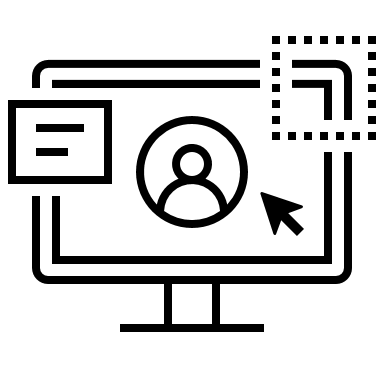 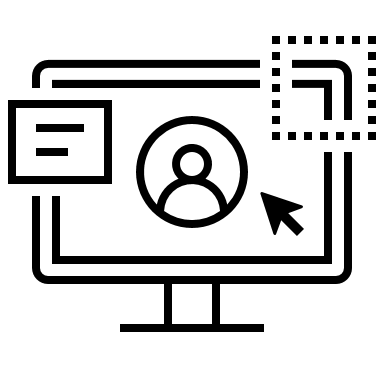 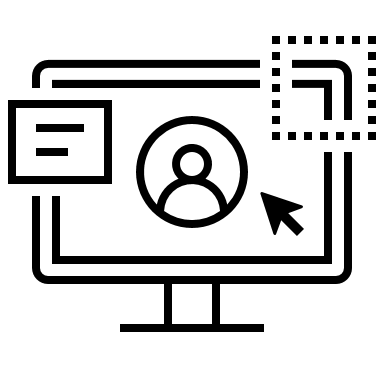 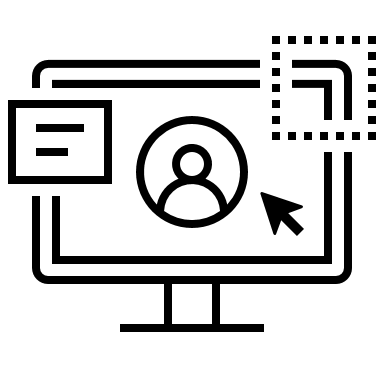 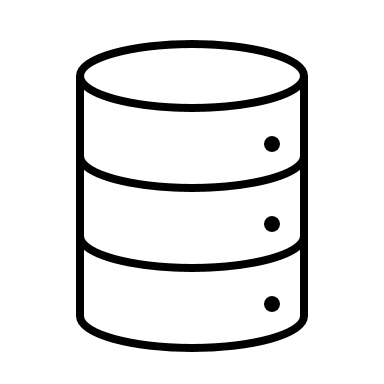 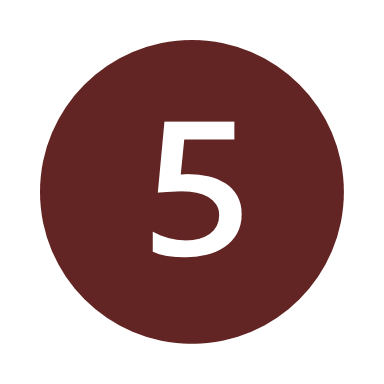 YES | NO
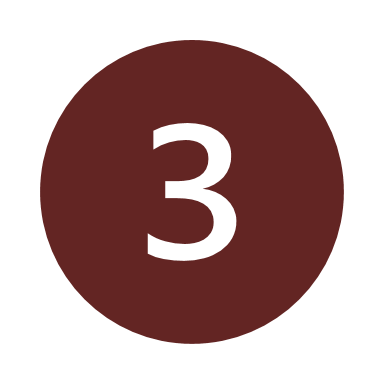 JSONNEXT STATE
YES | NO
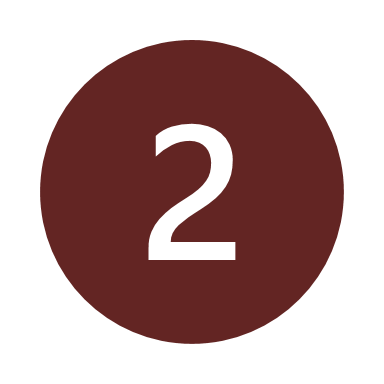 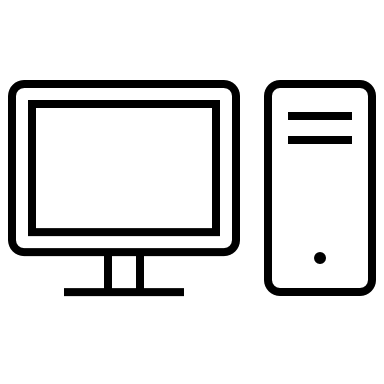 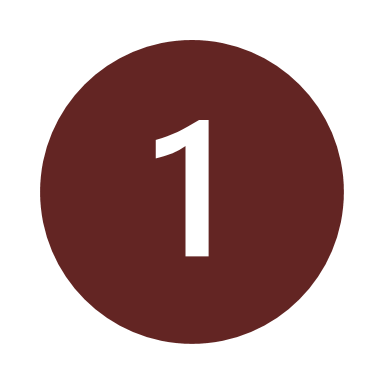 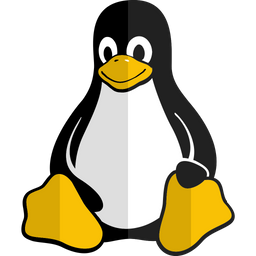 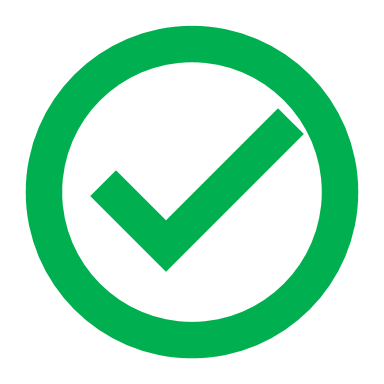 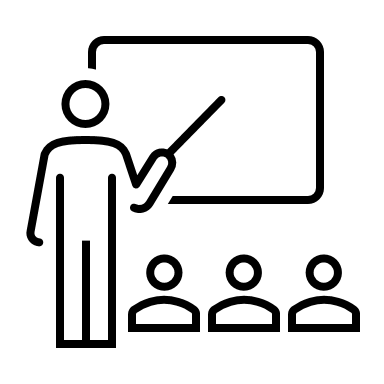 HTTP Request NEXT STATE
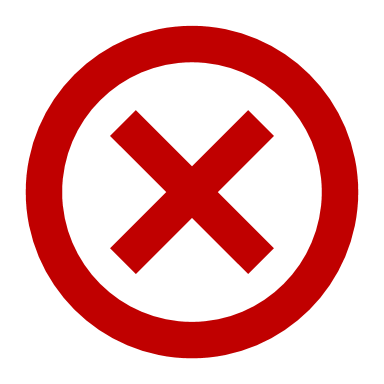 IS _LOGGED??
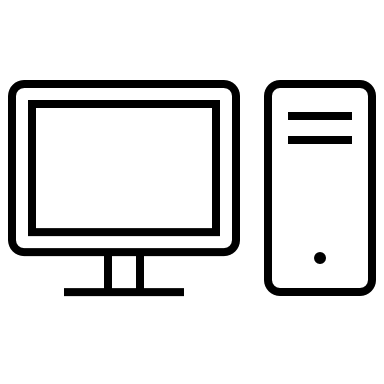 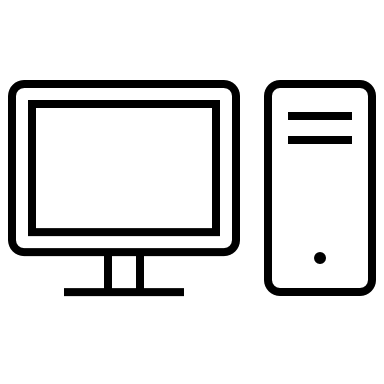 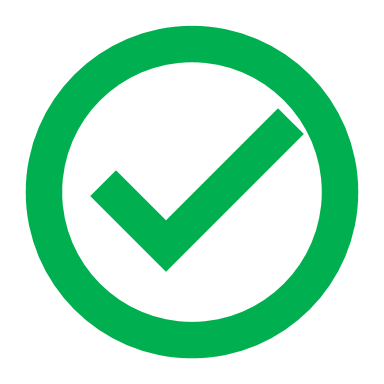 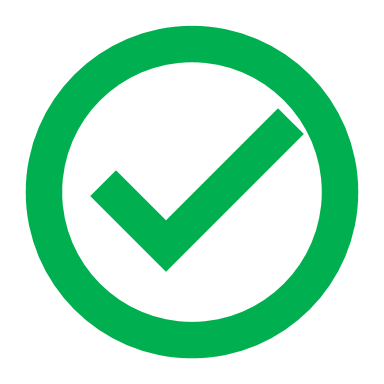 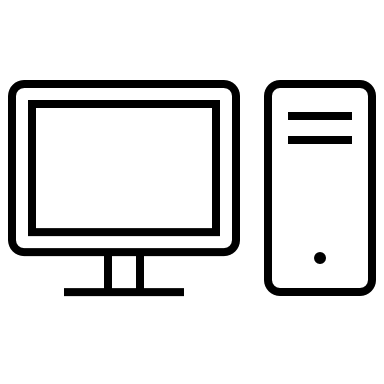 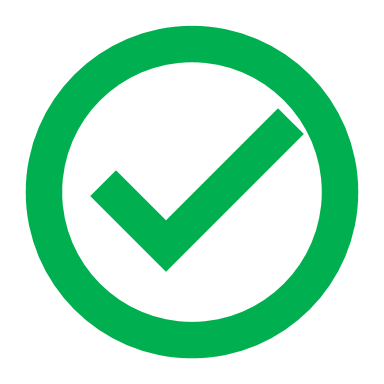 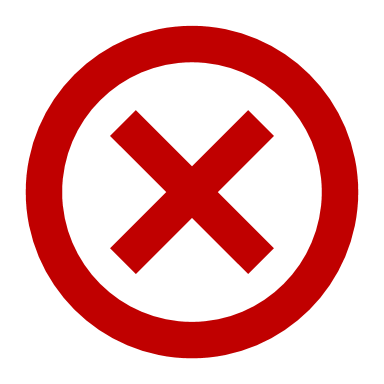 HTTP Request LOG STATE
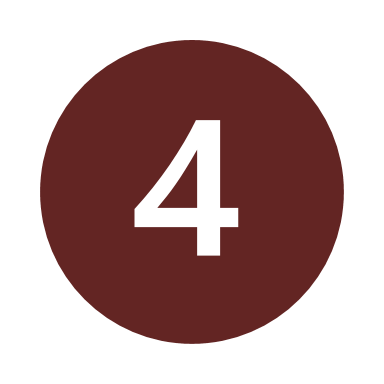 GREEN AULAS (Eficiencia en el consumo energético de las aulas de la Universidad de Murcia)5.4.- Corrección estados GreenAulasPowerON
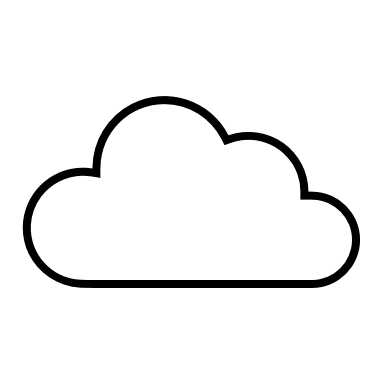 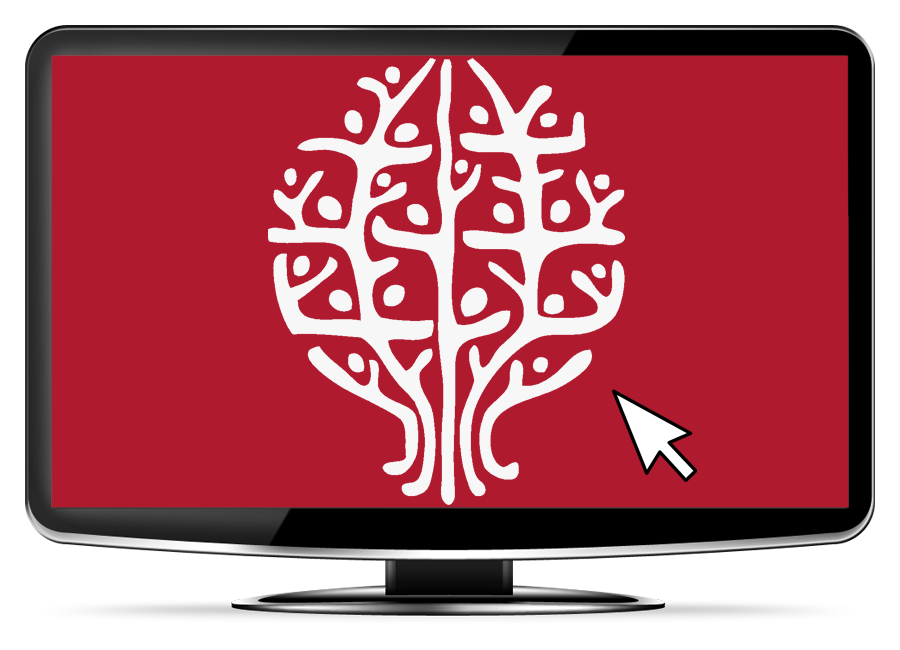 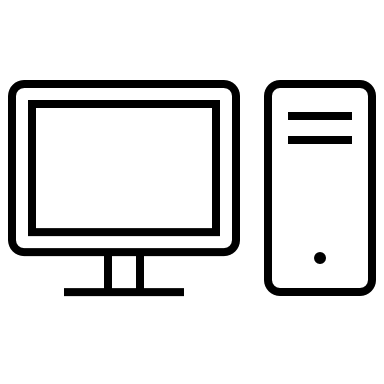 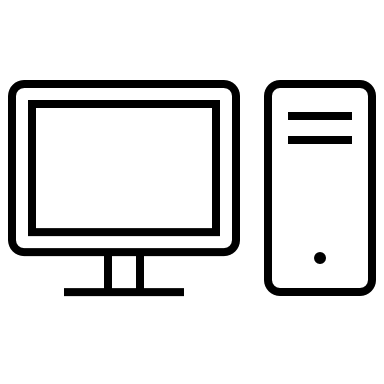 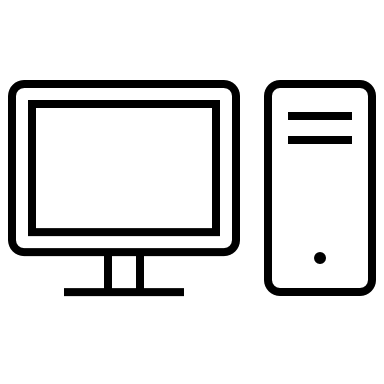 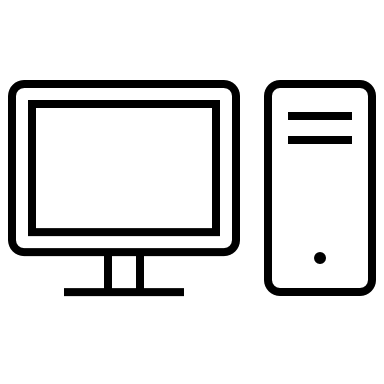 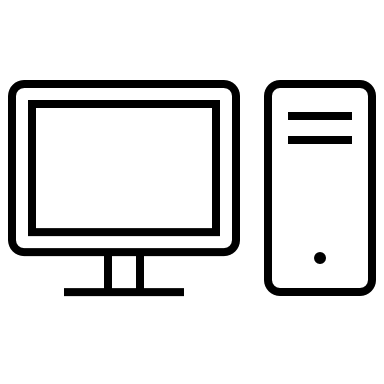 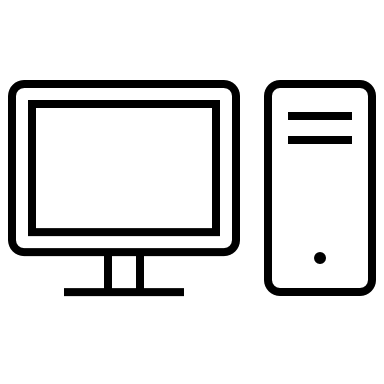 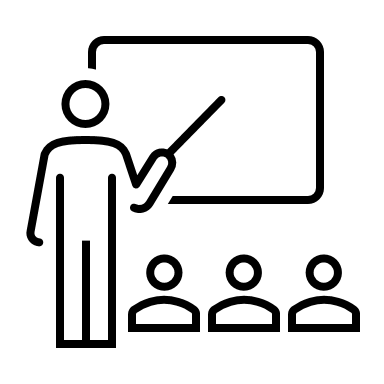 Consultar equipos cuyo último estado registrado es GreenAulasPowerON
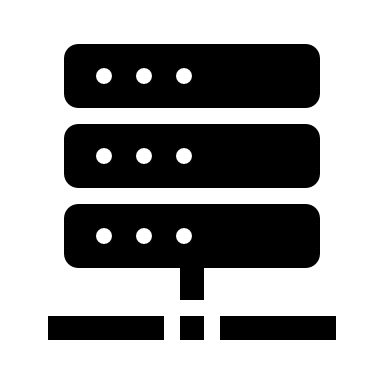 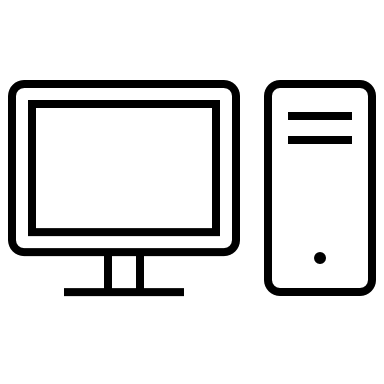 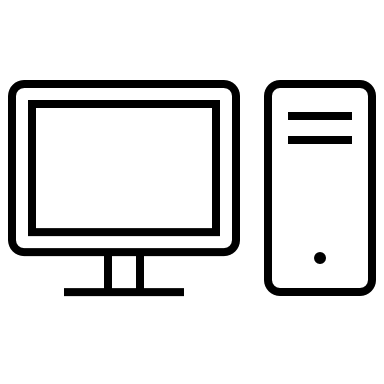 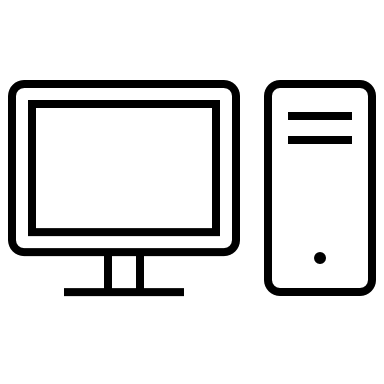 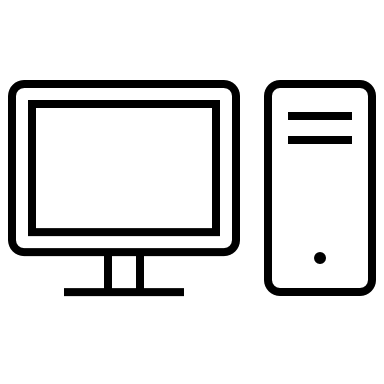 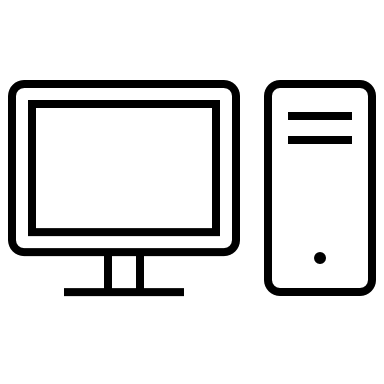 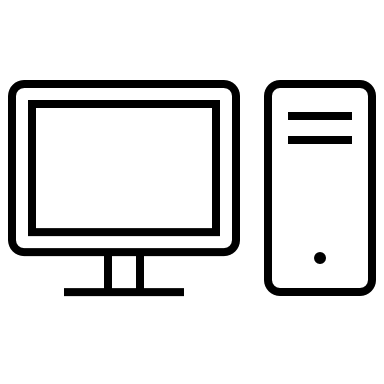 GAIA
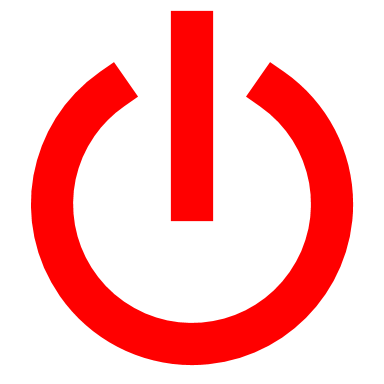 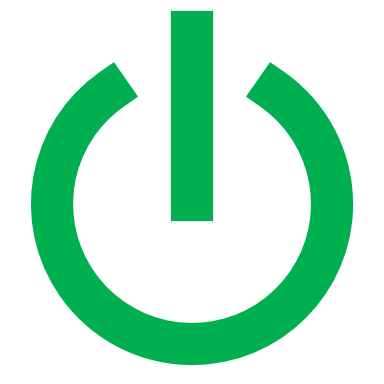 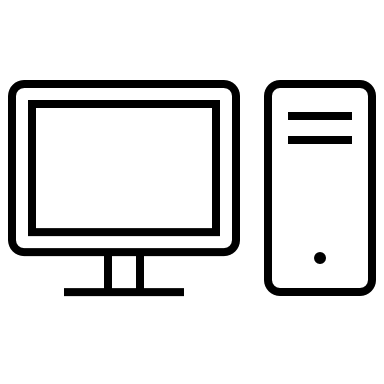 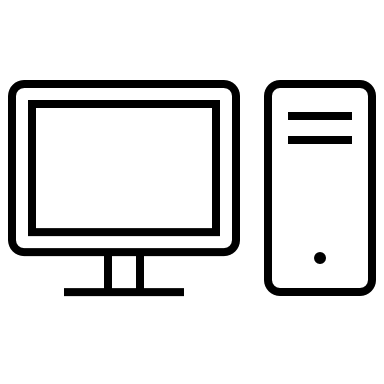 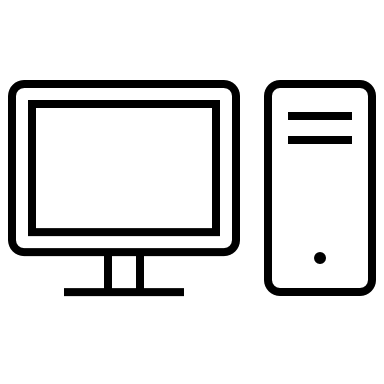 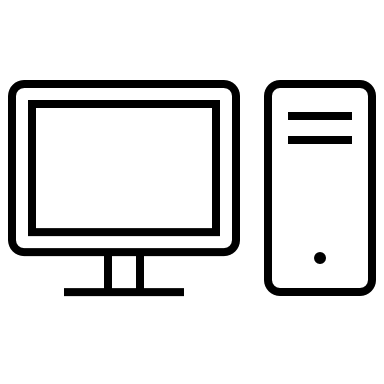 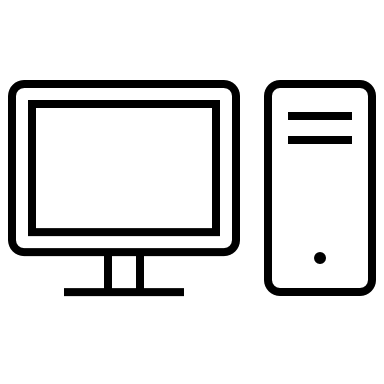 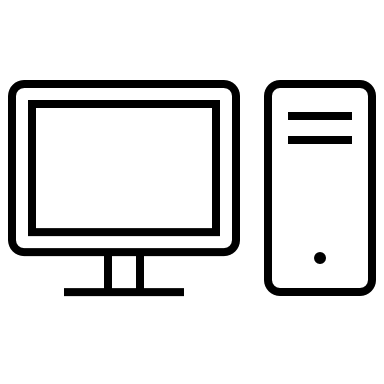 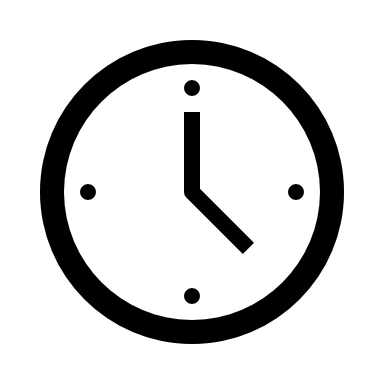 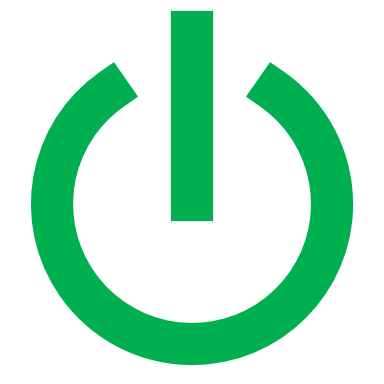 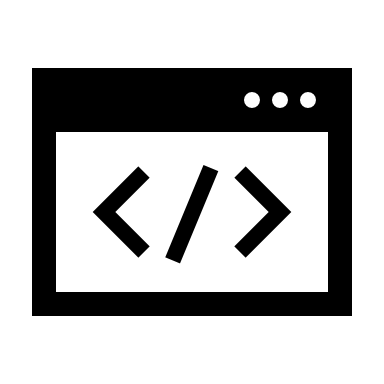 Confirmar estado
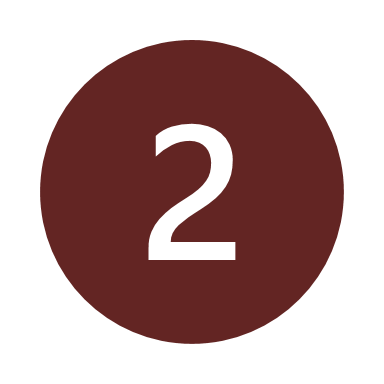 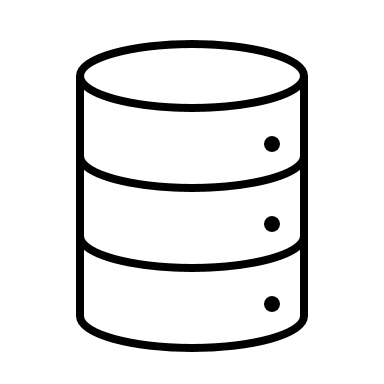 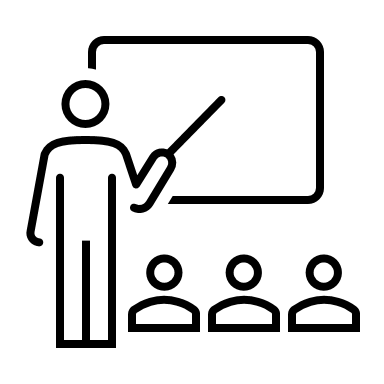 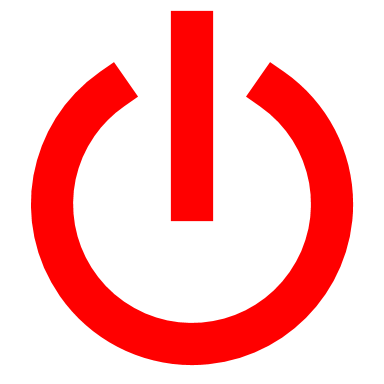 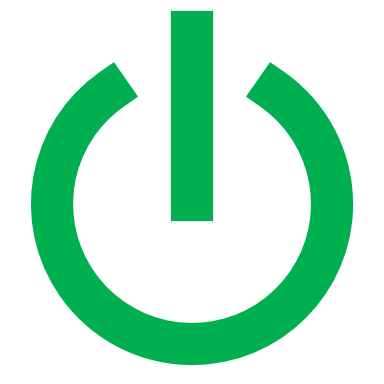 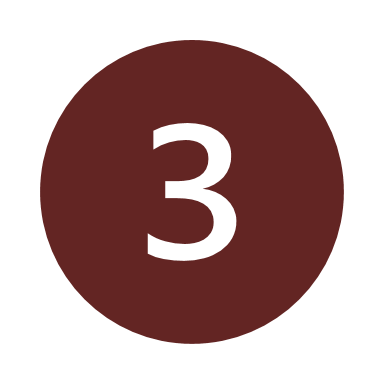 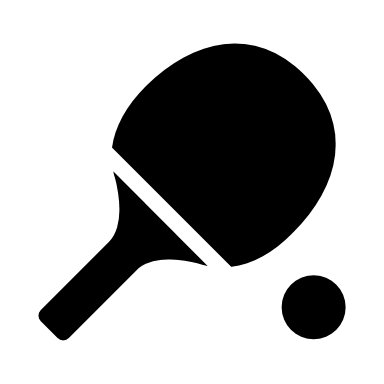 PING
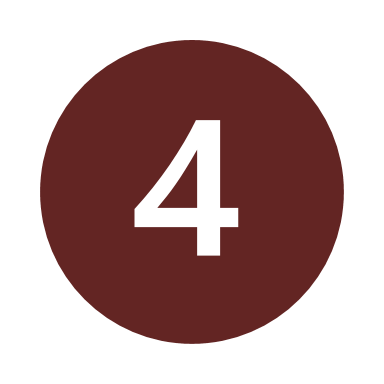 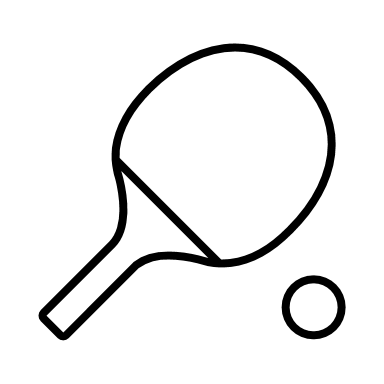 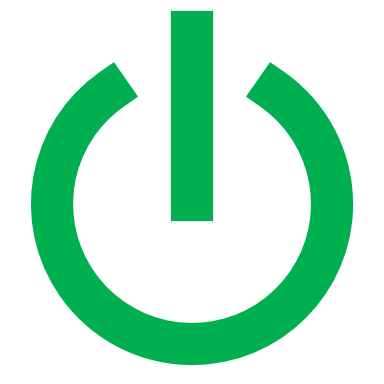 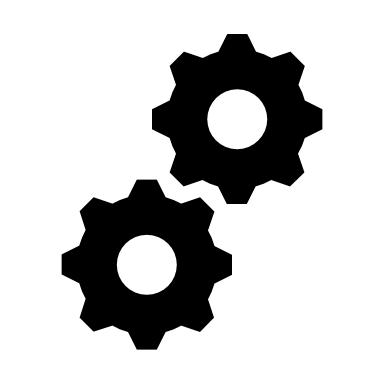 Registrar estadoGreenAulasPowerOFF
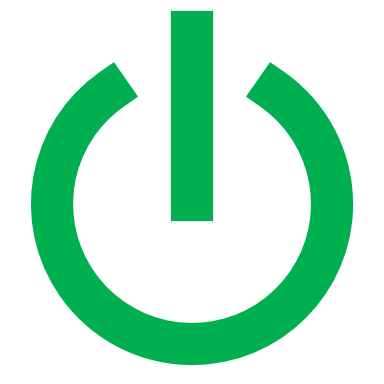 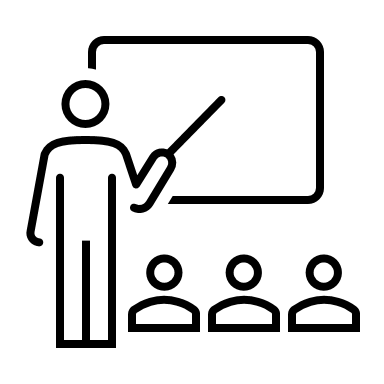 CronjobcorrectLastPoweronStateLogged
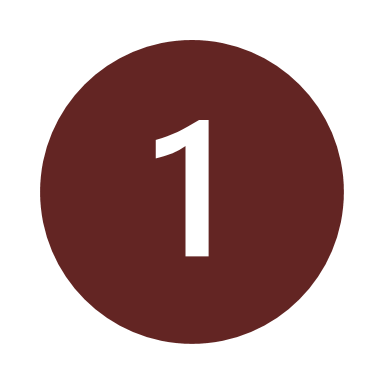 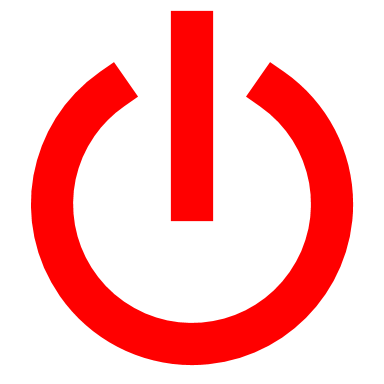 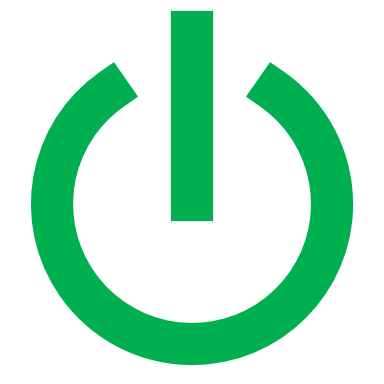 GREEN AULAS (Eficiencia en el consumo energético de las aulas de la Universidad de Murcia)5.5.- Apagar equipos en estado GreenAulasSleep
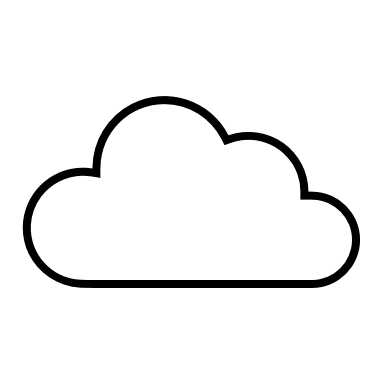 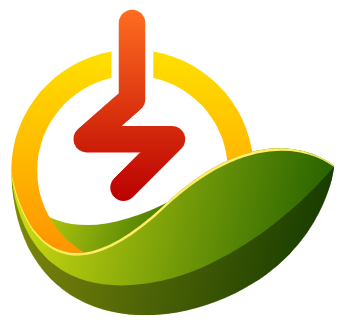 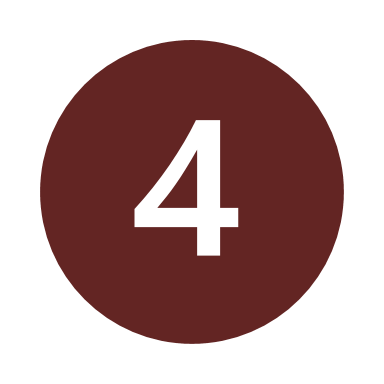 Apagar GreenAulas
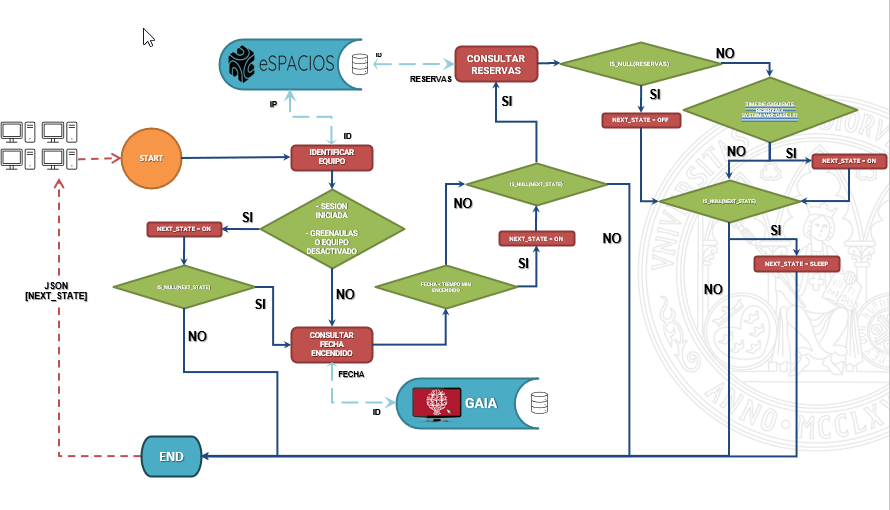 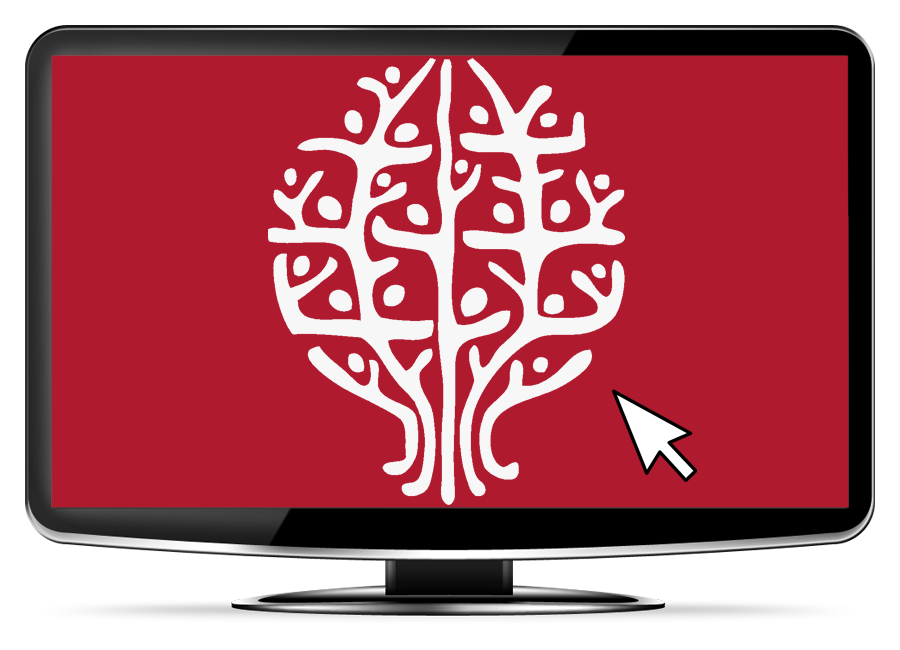 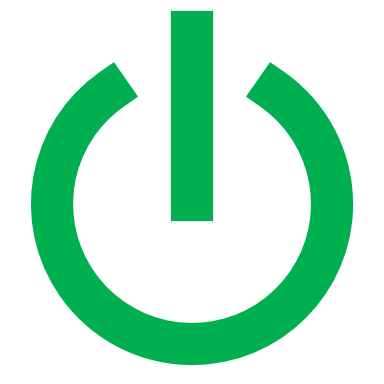 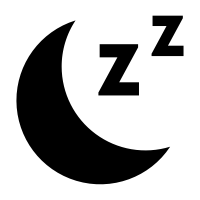 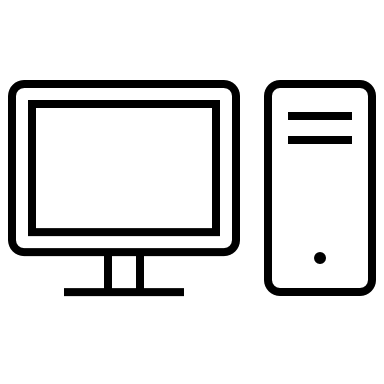 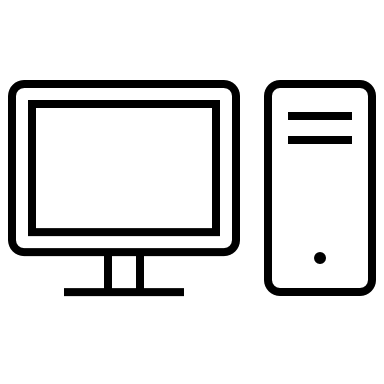 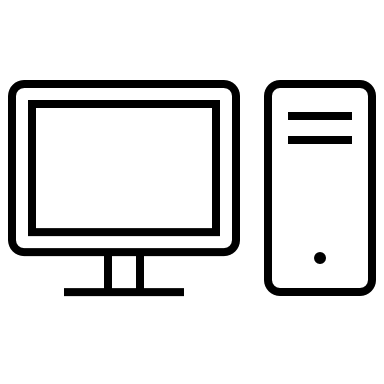 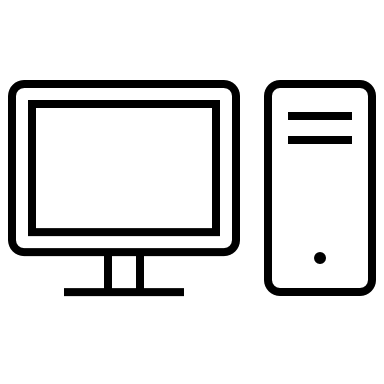 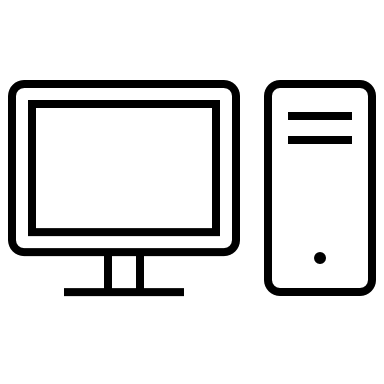 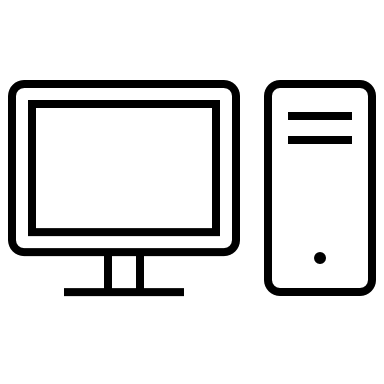 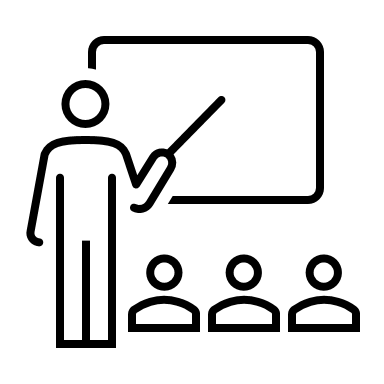 Obtener equipos en estado GreenAulasSleep
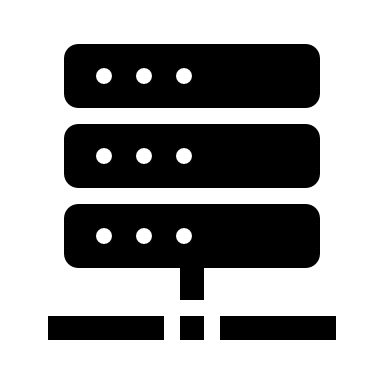 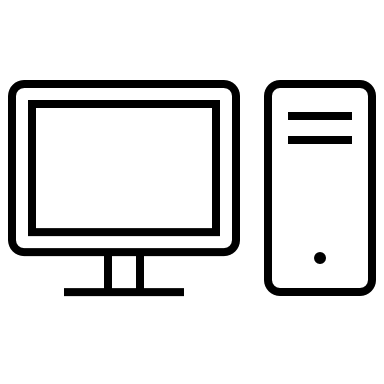 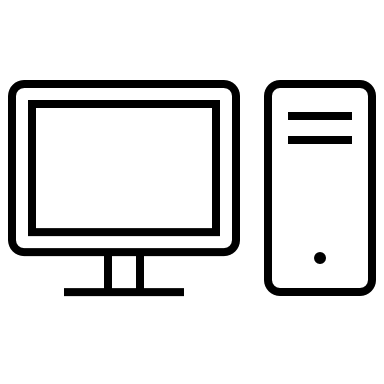 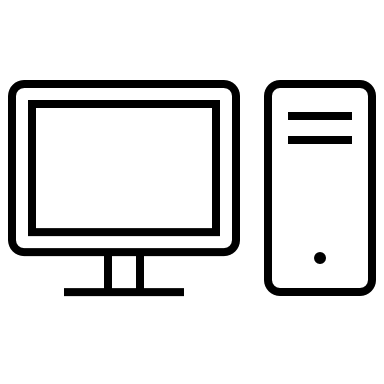 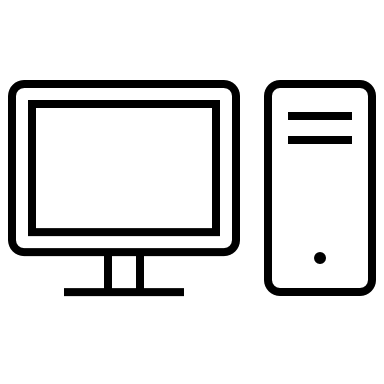 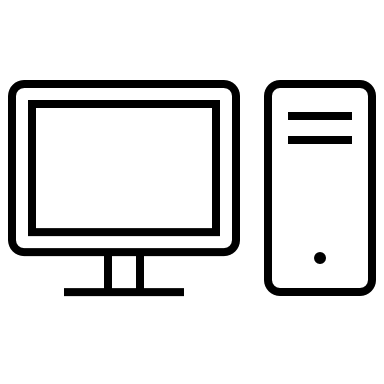 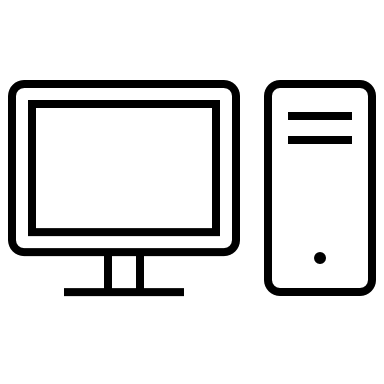 GAIA
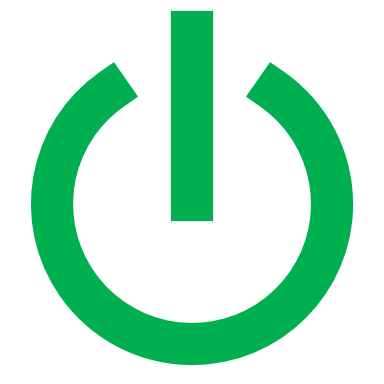 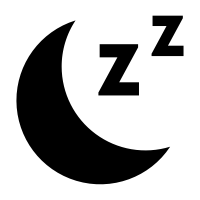 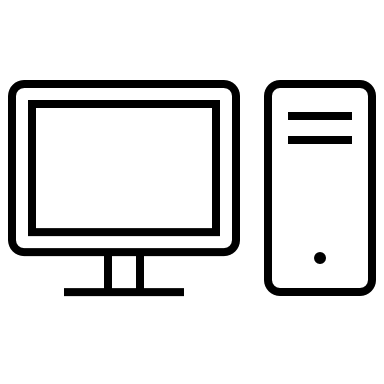 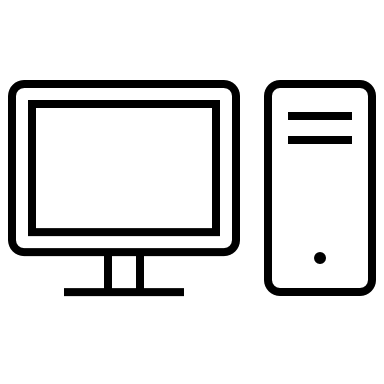 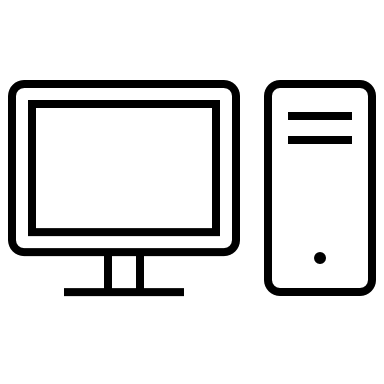 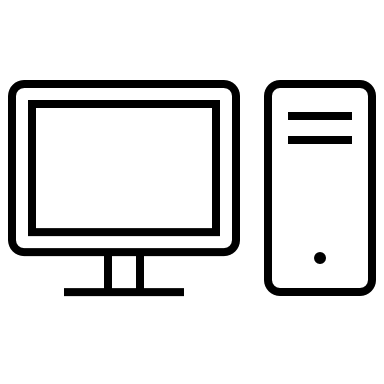 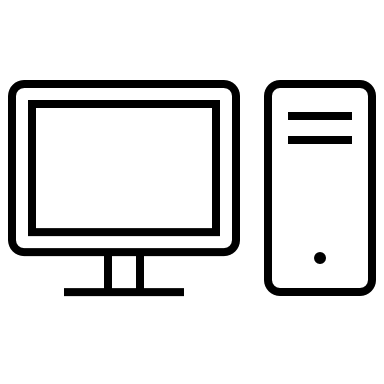 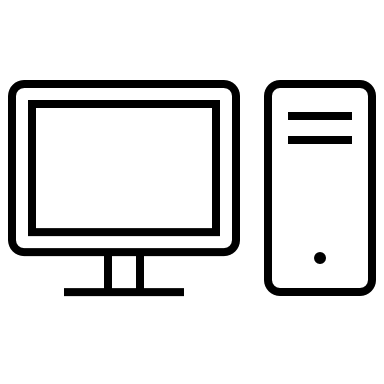 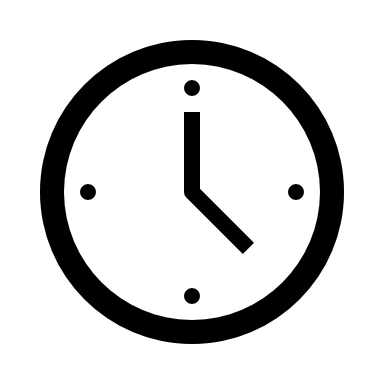 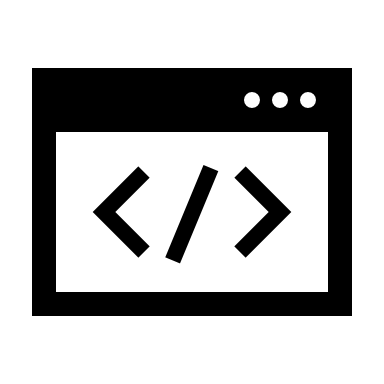 Encender equipo
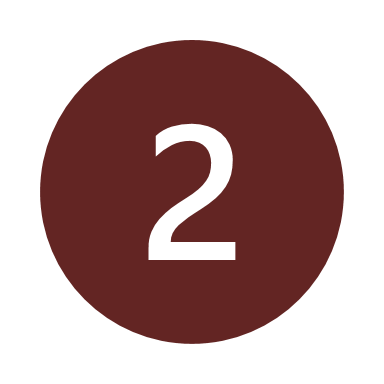 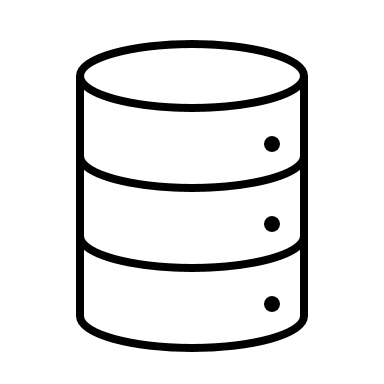 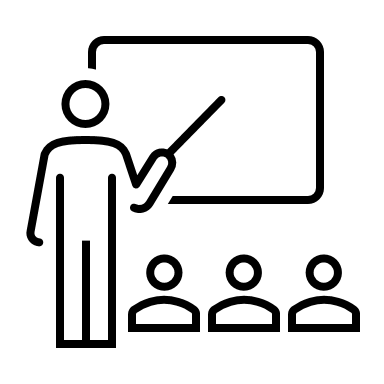 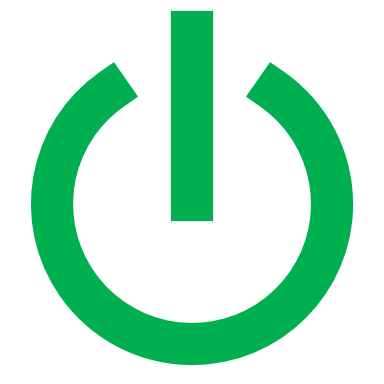 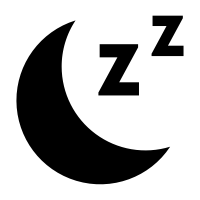 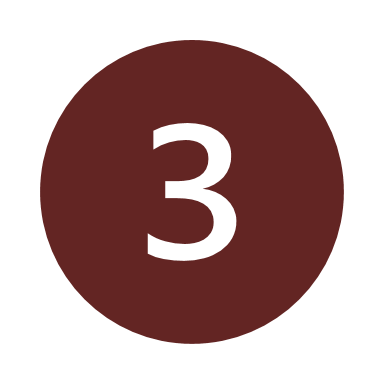 Wake On Lan
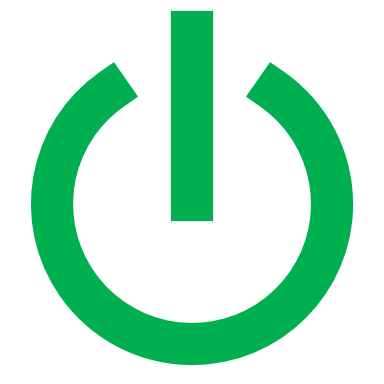 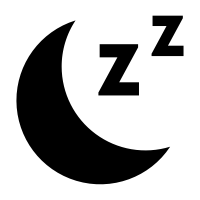 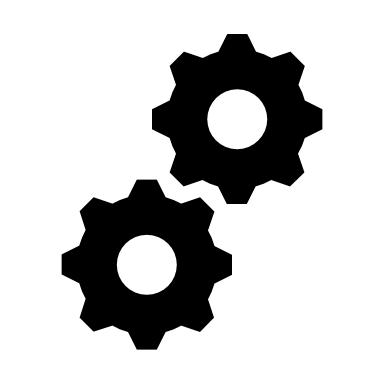 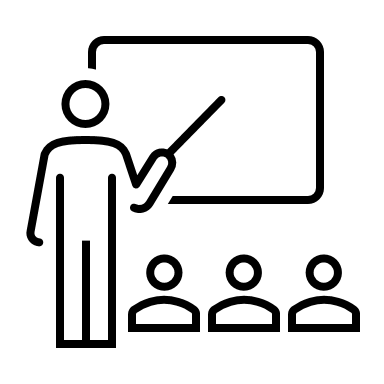 CronjobpoweronSleepedHosts
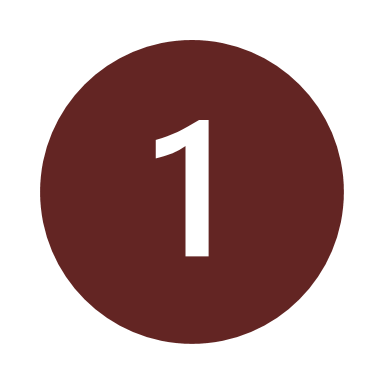 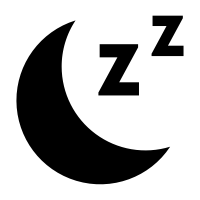 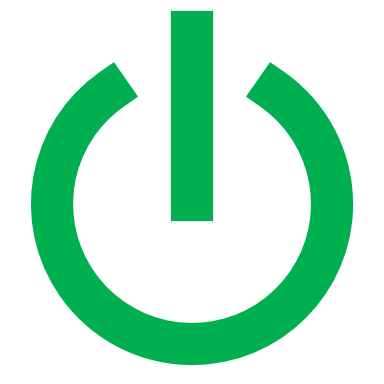 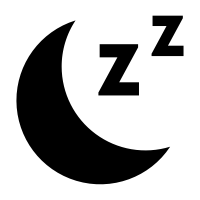 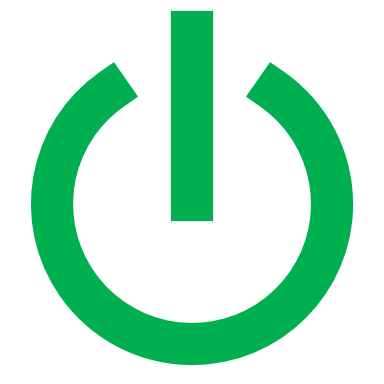 GREEN AULAS (Eficiencia en el consumo energético de las aulas de la Universidad de Murcia)5.4.- Interfaz de administración de GREEN AULAS en GAIA.
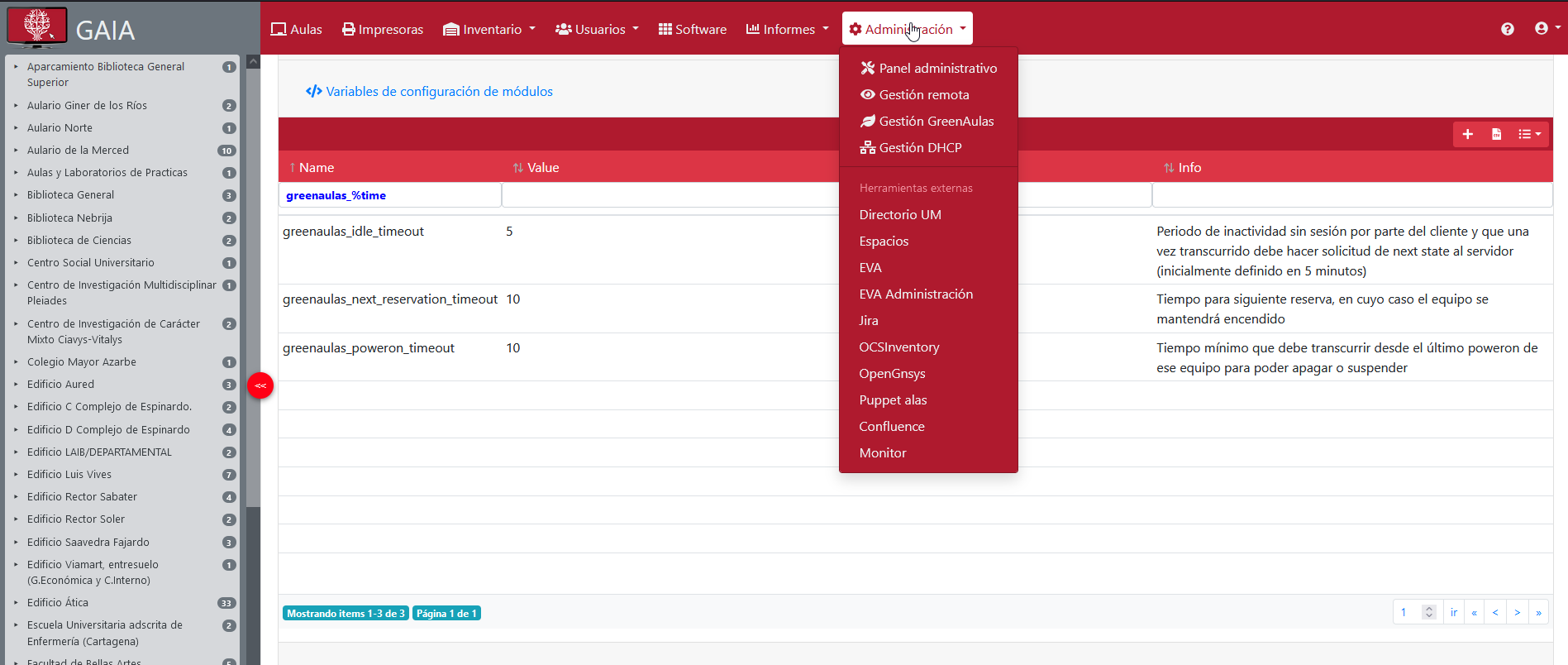 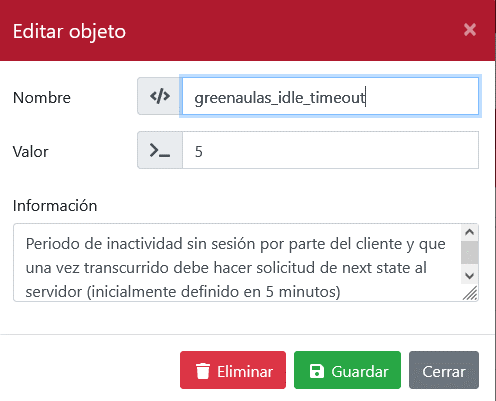 GREEN AULAS (Eficiencia en el consumo energético de las aulas de la Universidad de Murcia)5.4.- Interfaz de administración de GREEN AULAS en GAIA.
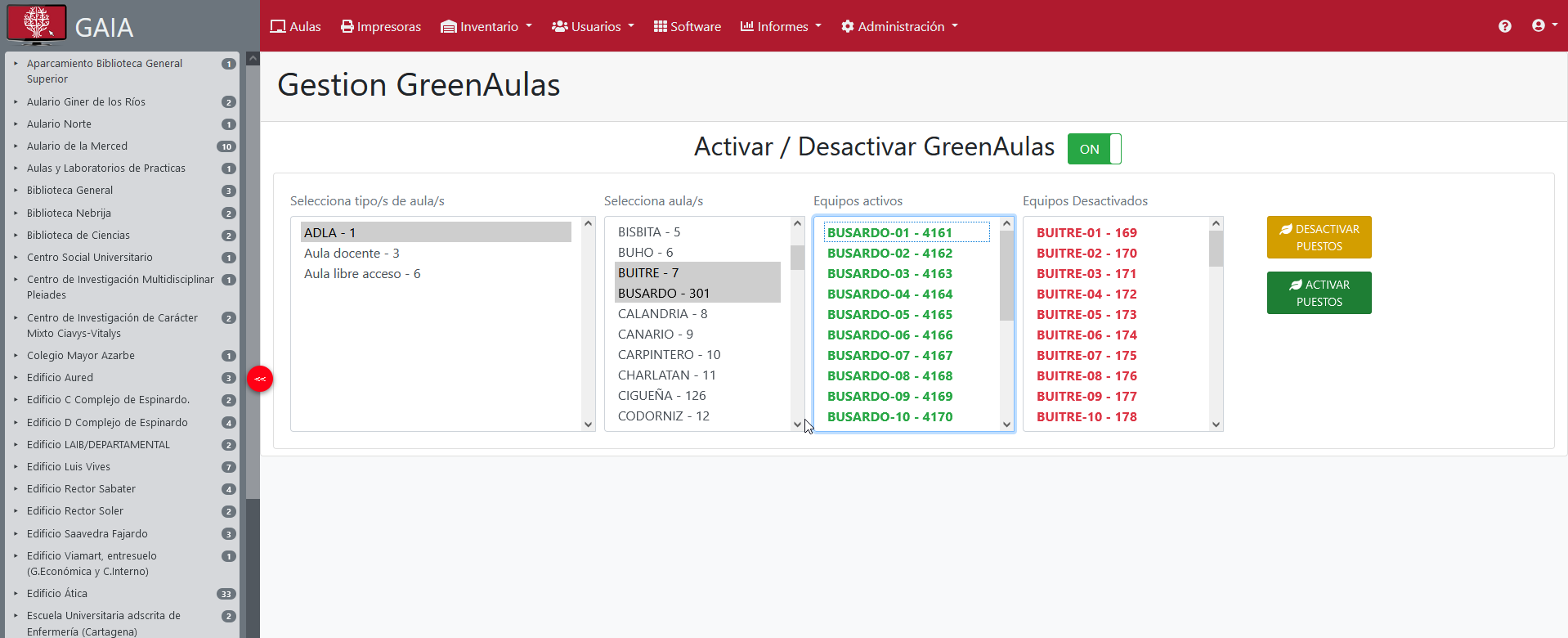 GREEN AULAS (Eficiencia en el consumo energético de las aulas de la Universidad de Murcia)6.- Análisis tras implantación de GREEN AULAS.
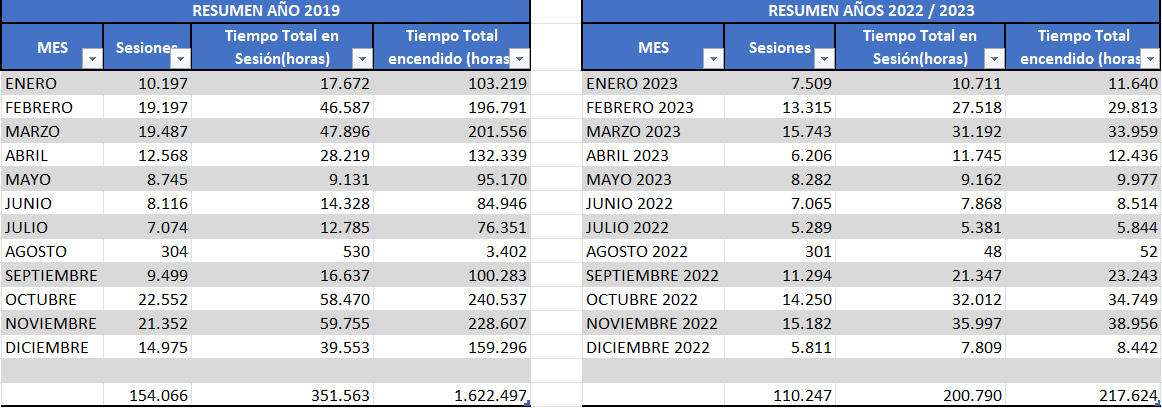 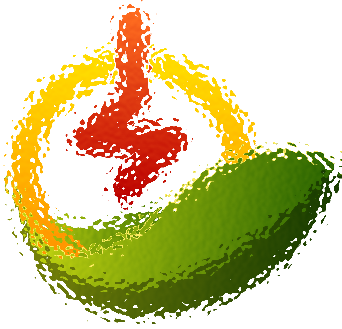 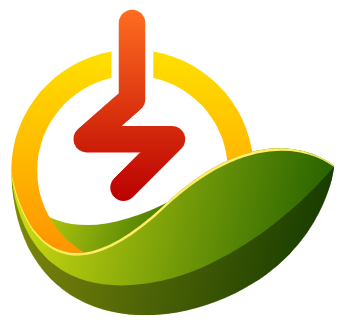 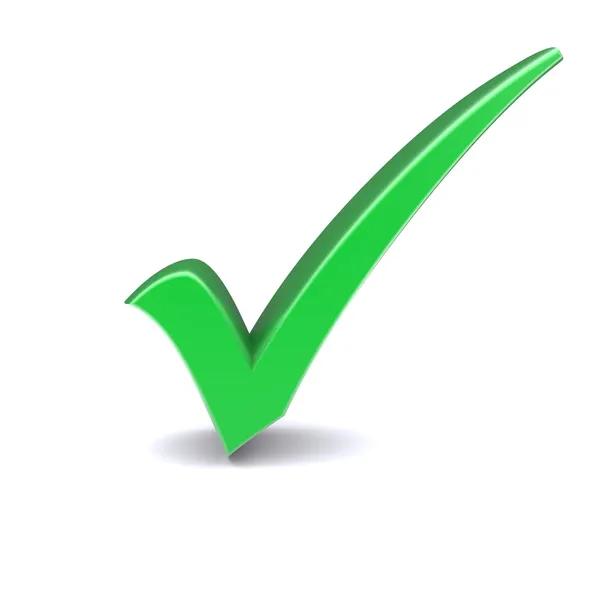 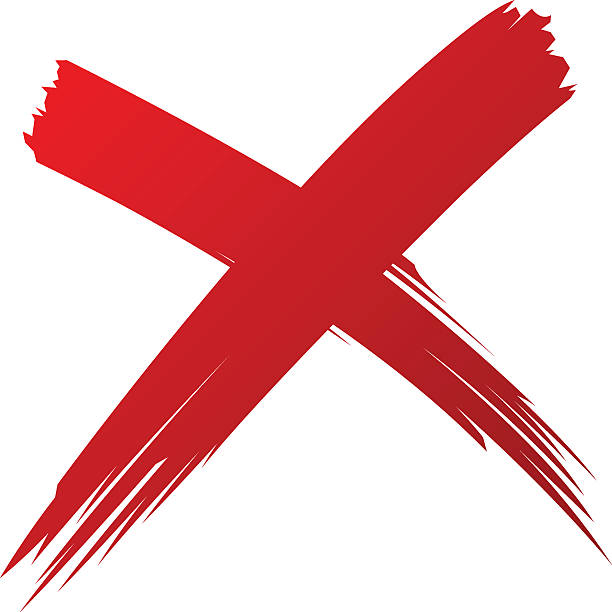 GREEN AULAS (Eficiencia en el consumo energético de las aulas de la Universidad de Murcia)
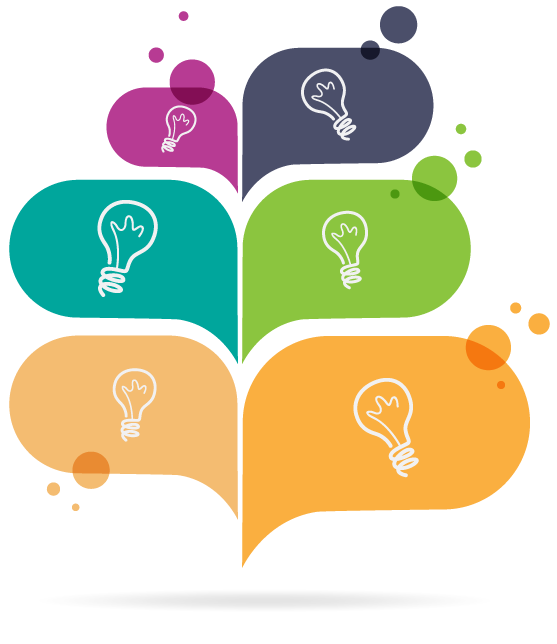 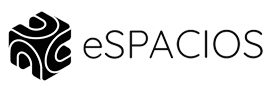 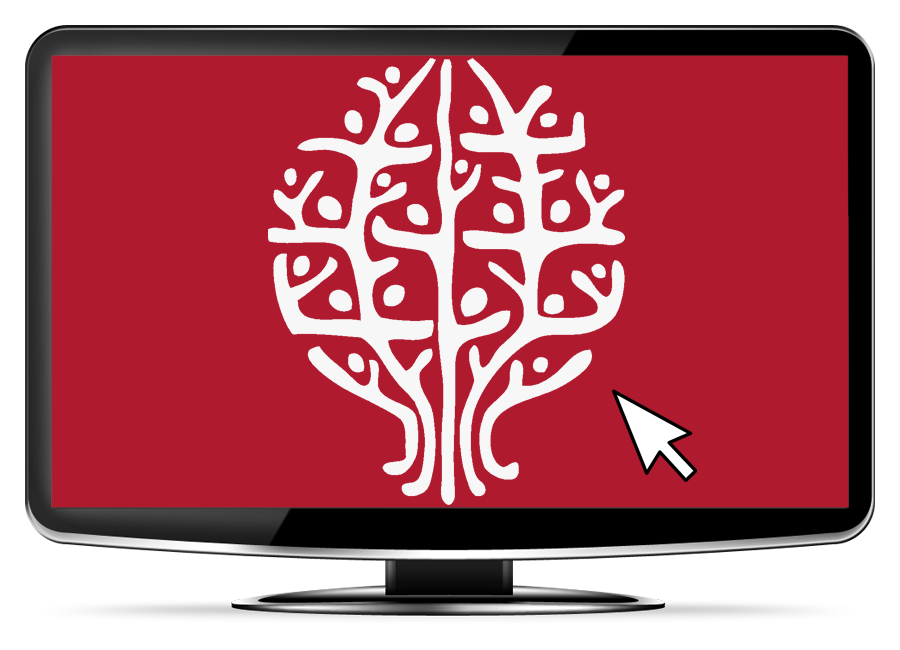 GAIA
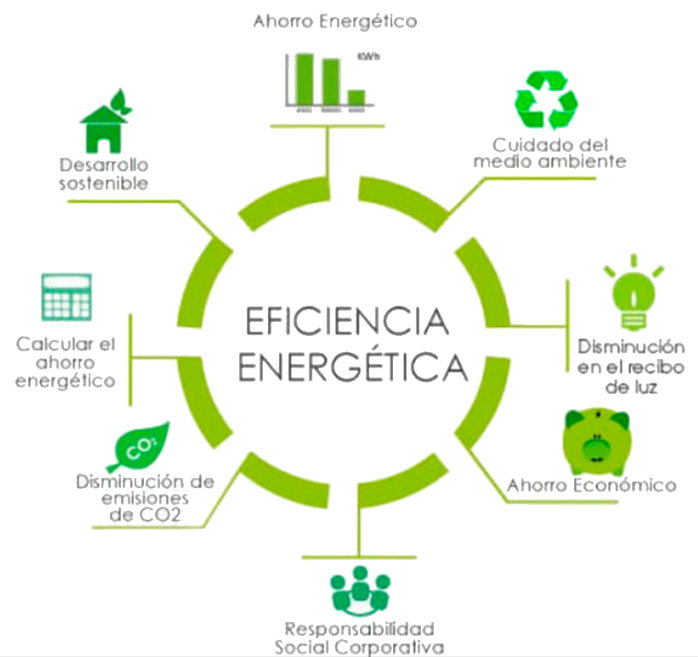 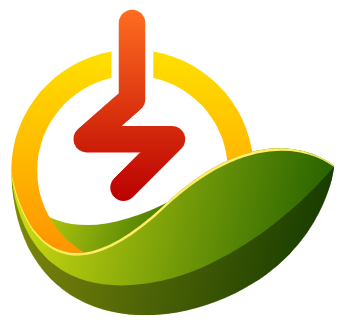 7.- Cuestiones
Jesús Valverde Ortega – jesus@um.esFernando Bermúdez Noguera – fbn1@um.es